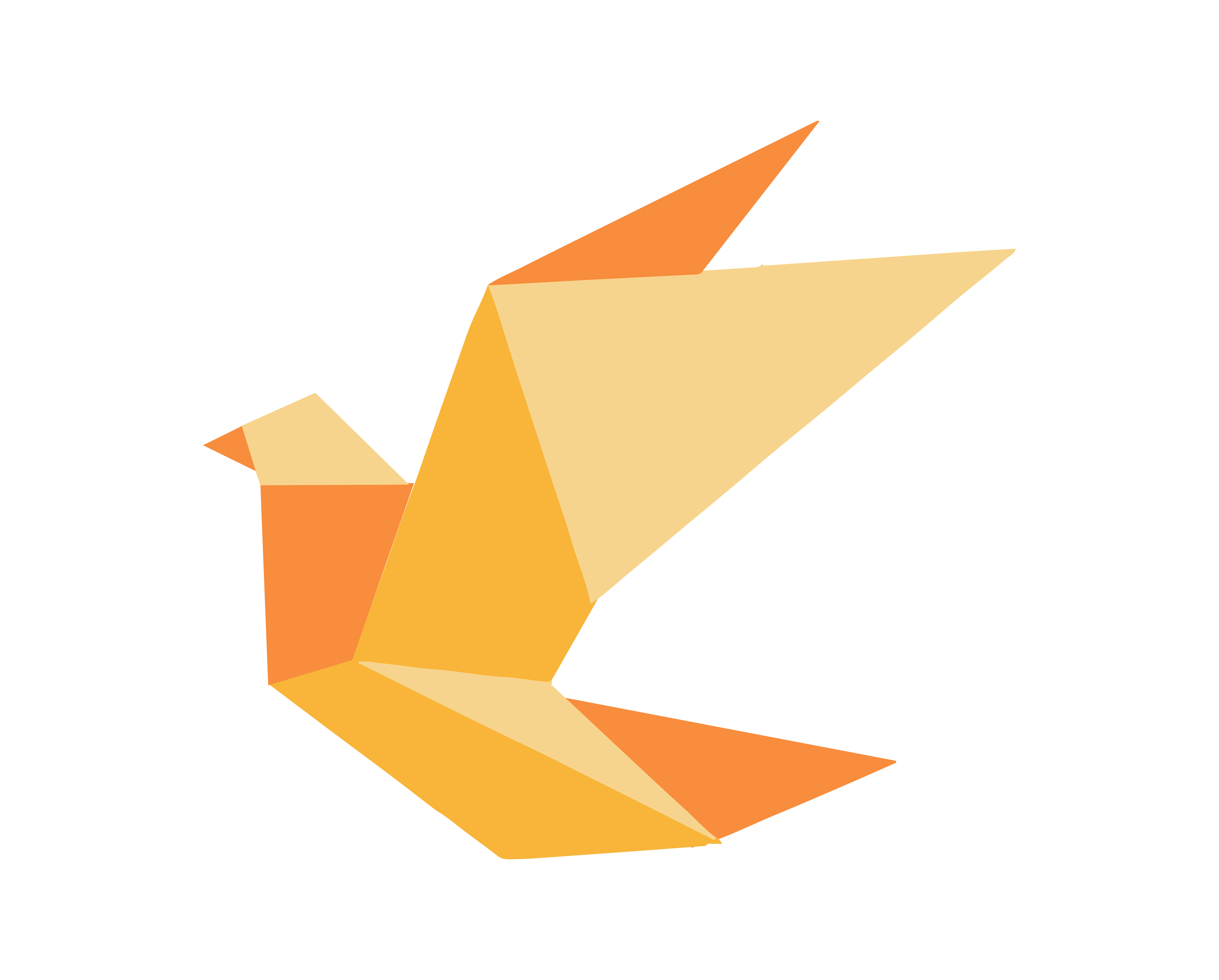 Центр развития добровольчества
Северодвинска
КОМАНДА ДОБРА
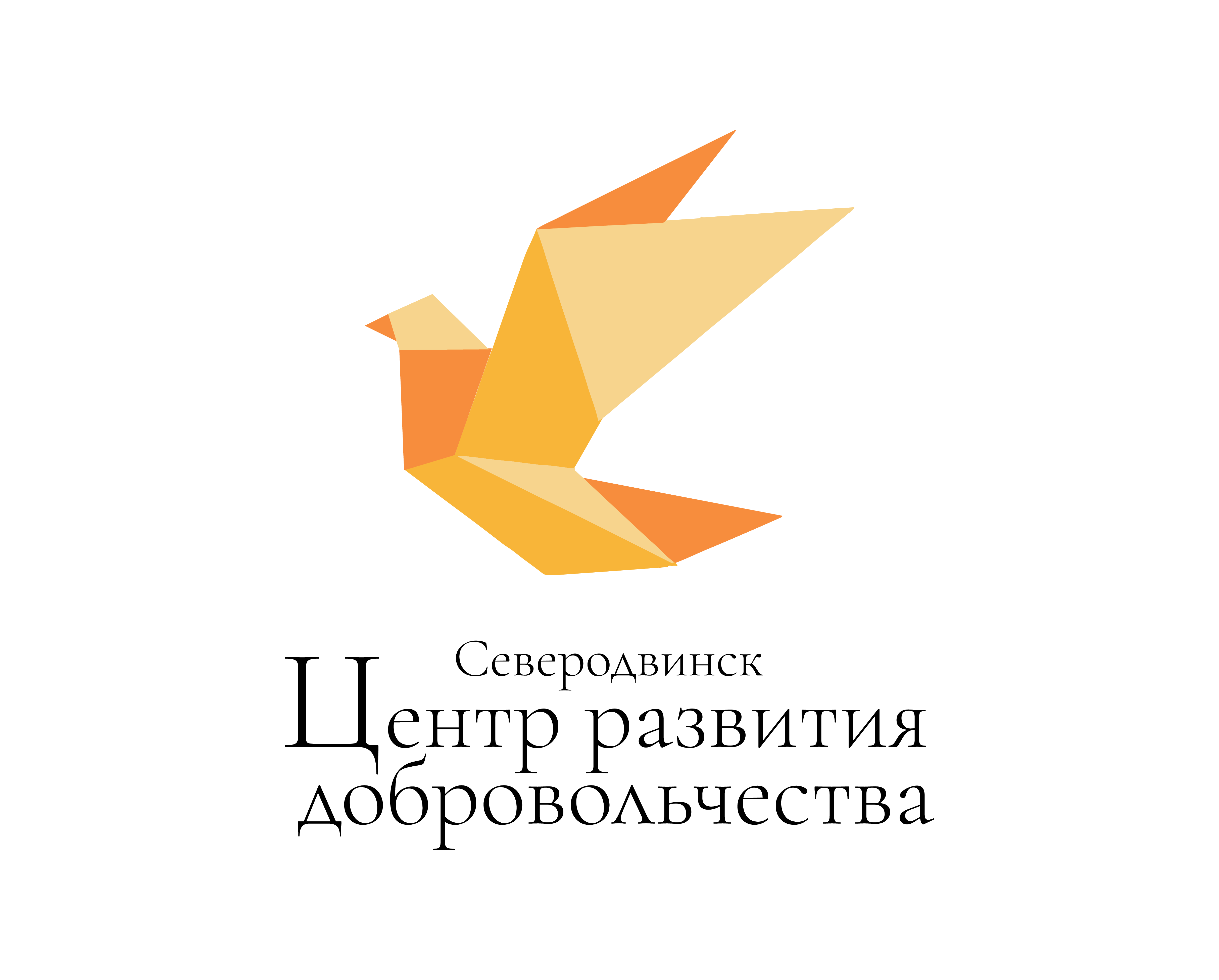 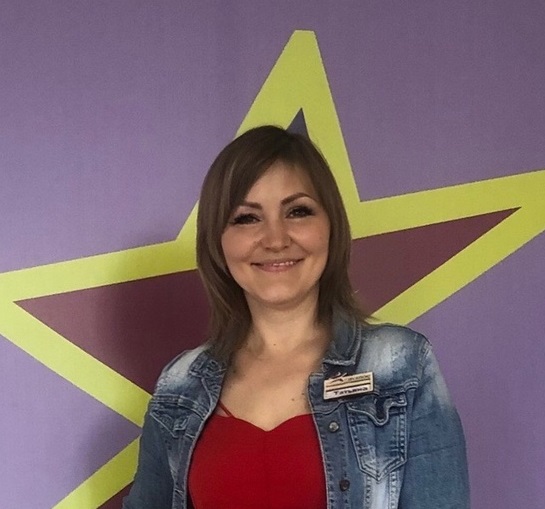 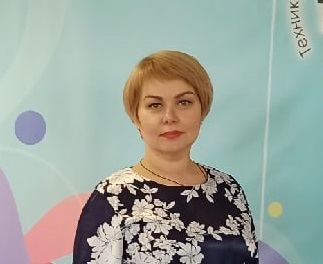 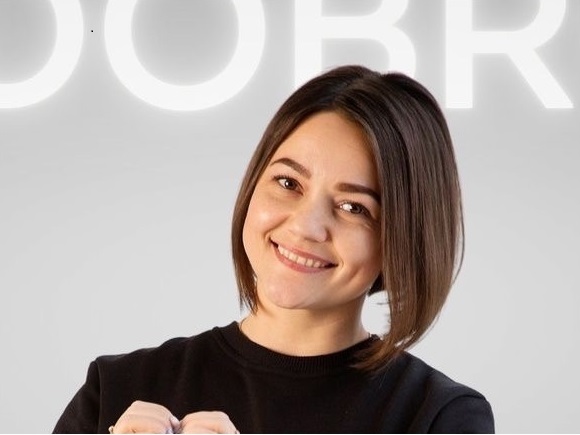 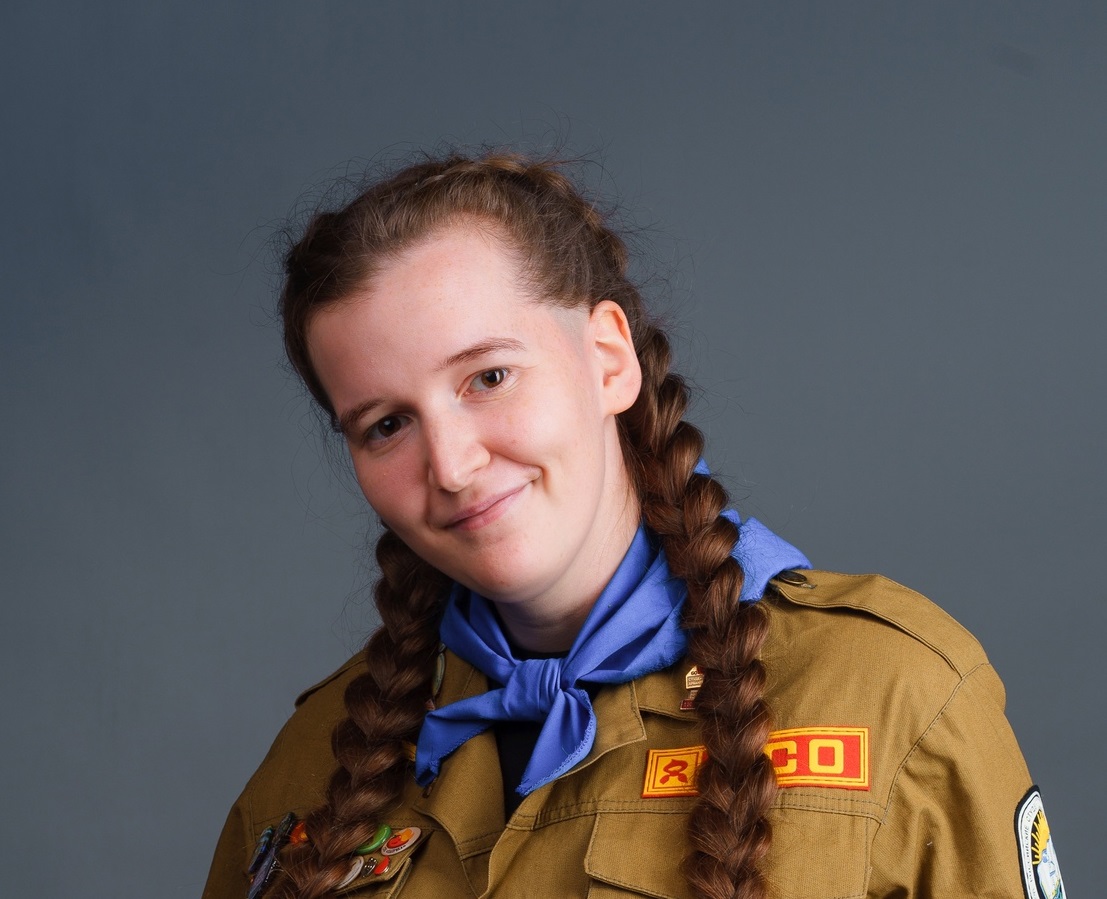 Татьяна Клюжник
Наталья Чудинова
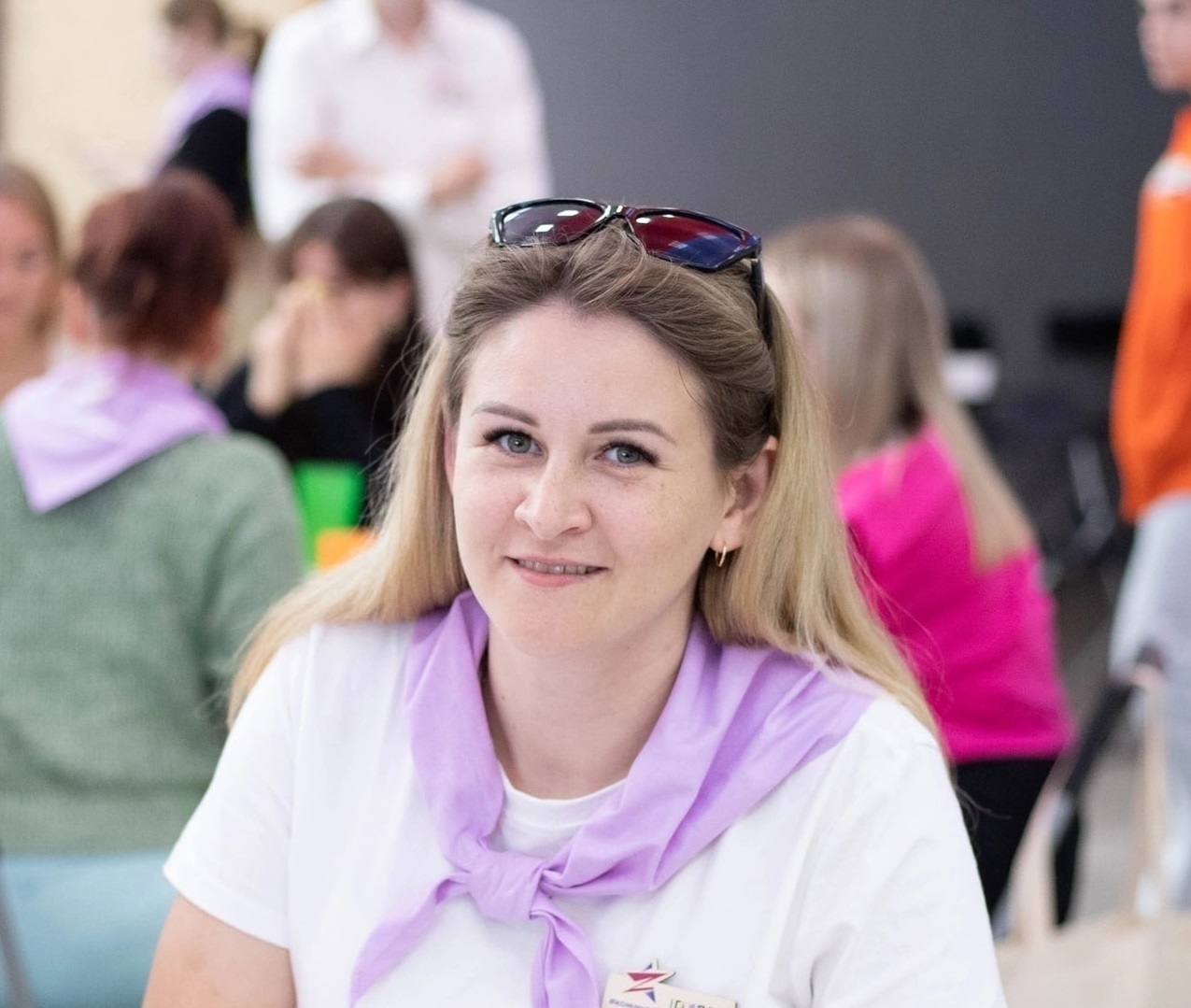 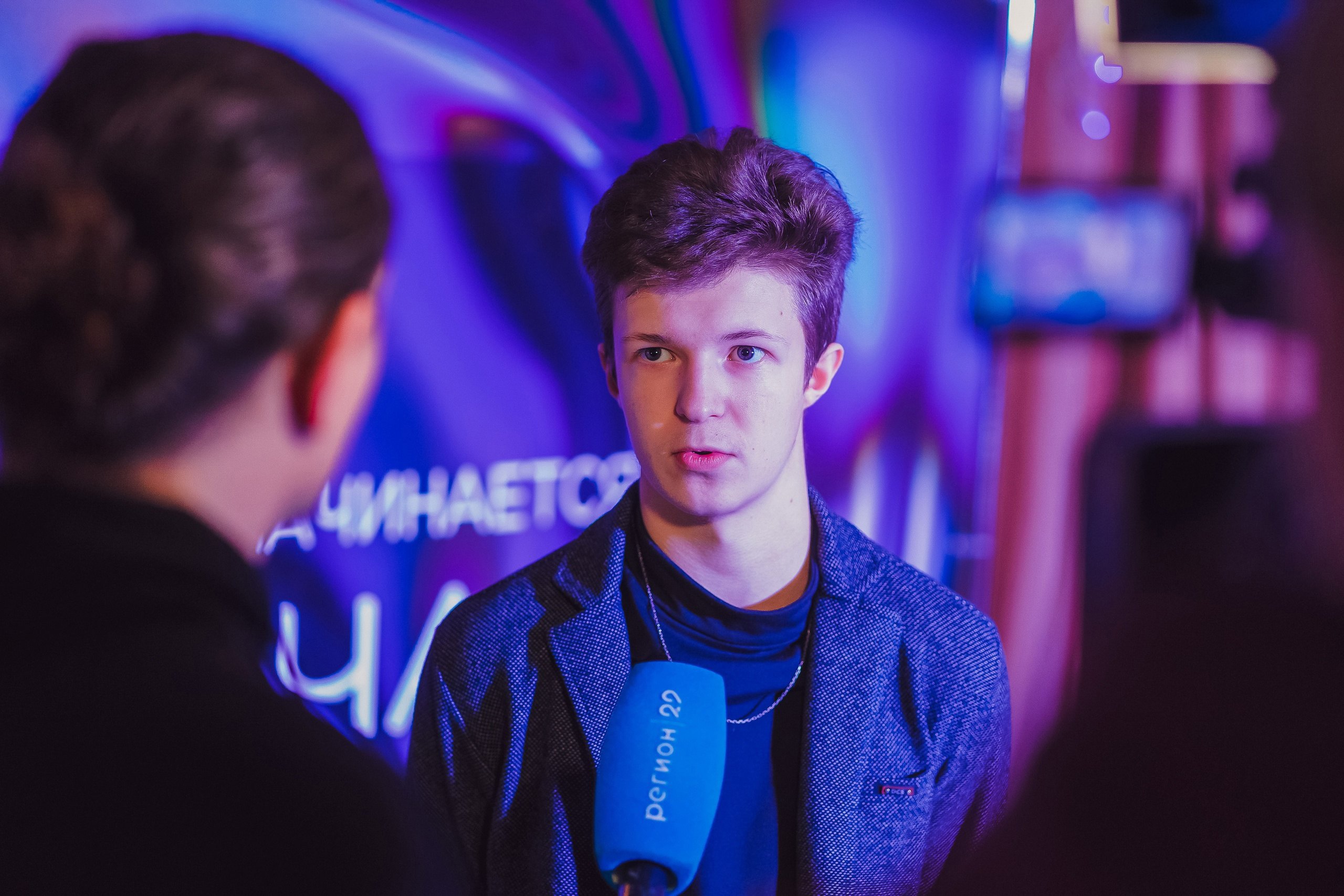 Галина Абрамова
Дарья Помазова
Павел Совершаев
Ксения Кузнецова
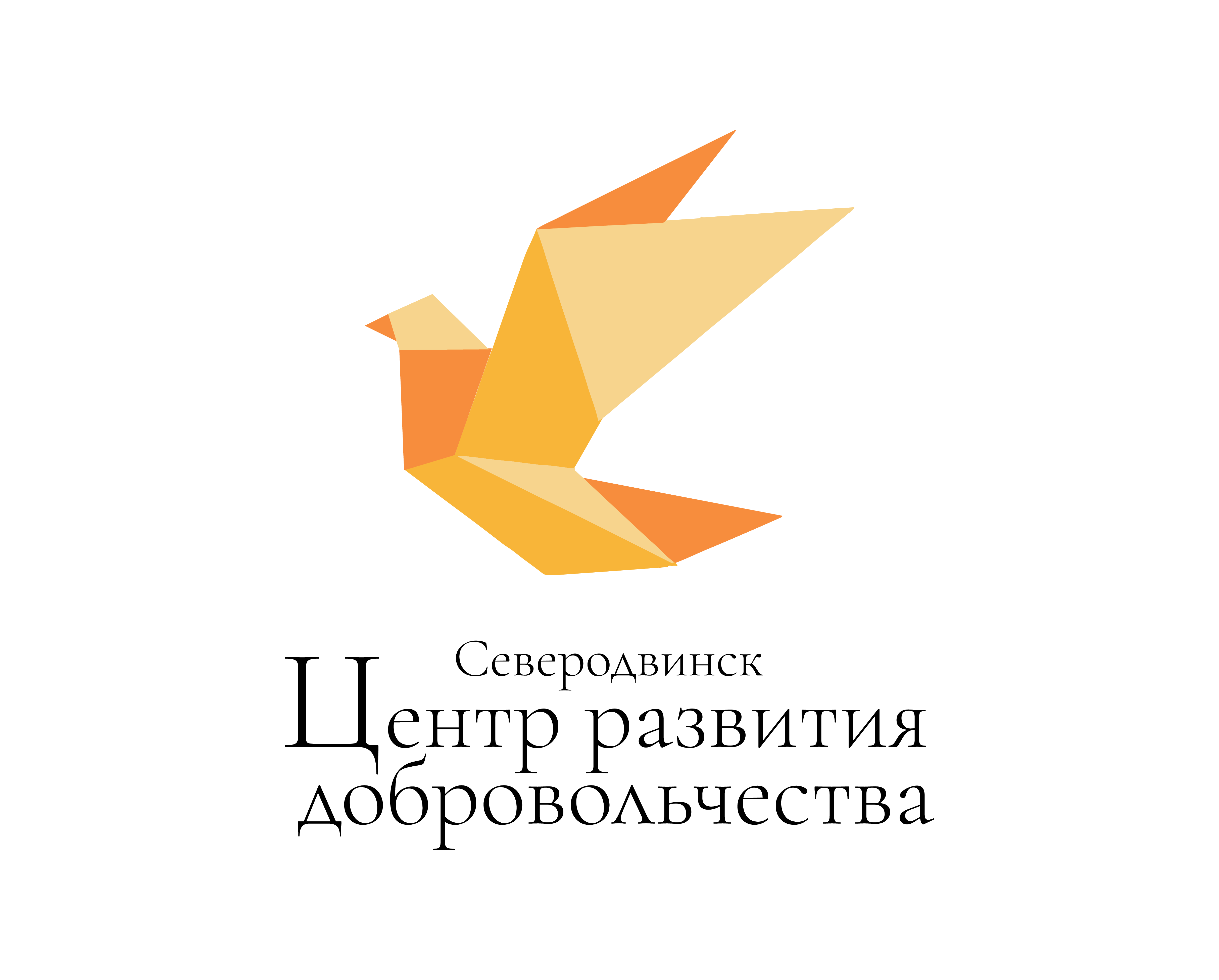 ЦЕНТР РАЗВИТИЯ ДОБРОВОЛЬЧЕСТВА
Поддержка объединений и их инициатив
Межведомственное взаимодействие
Обучающие мероприятия и методическое сопровождение
Работа с различными категориями благополучателей
Мотивационные мероприятия
Развитие направлений волонтерской деятельности
Информационное сопровождение
ОБУЧЕНИЕ ВОЛОНТЕРОВ И ОРГАНИЗАТОРОВ
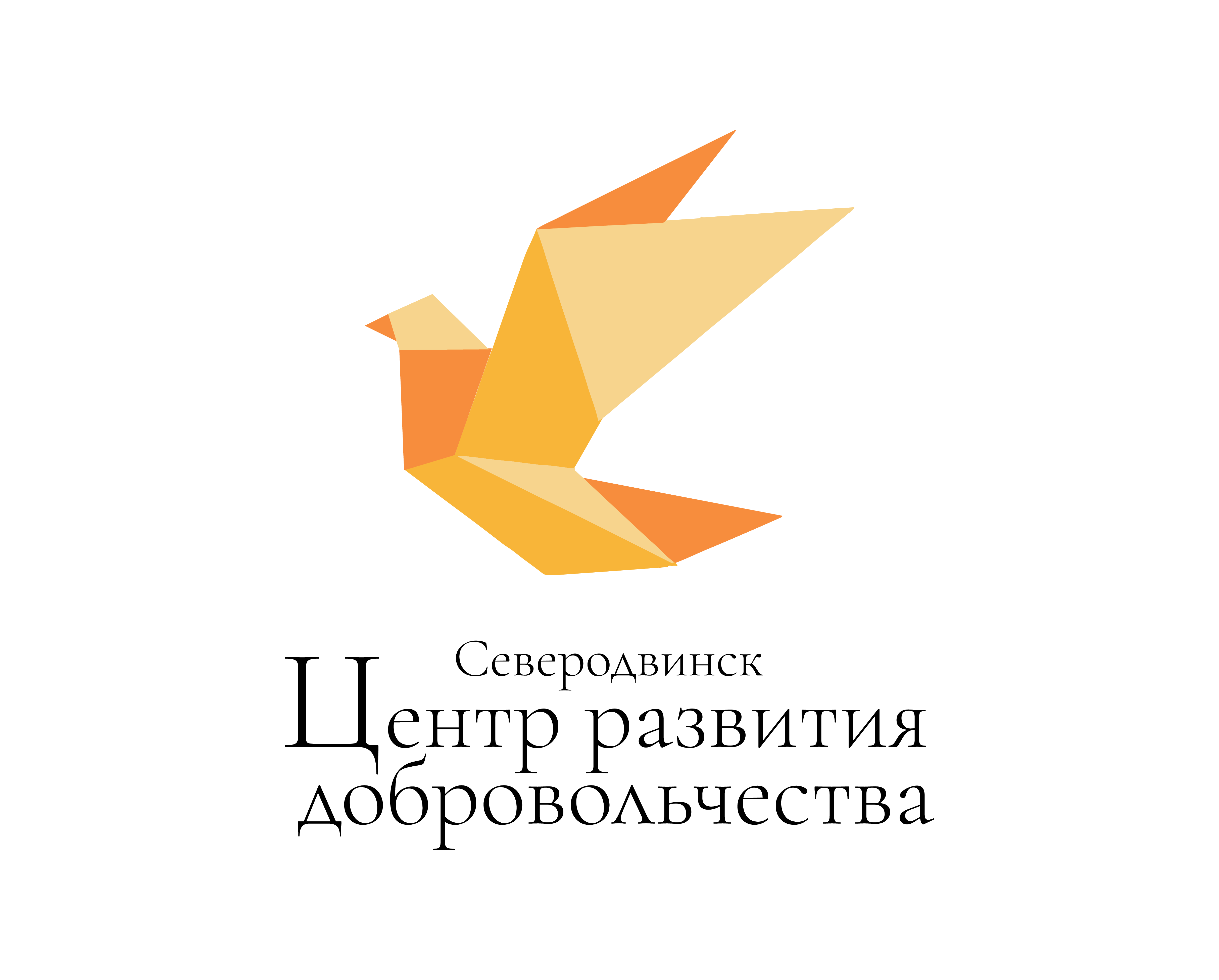 Проект «На высоте»
Фестиваль волонтерской идеи
Школа волонтера и организаторов
Школа Добро.Университет
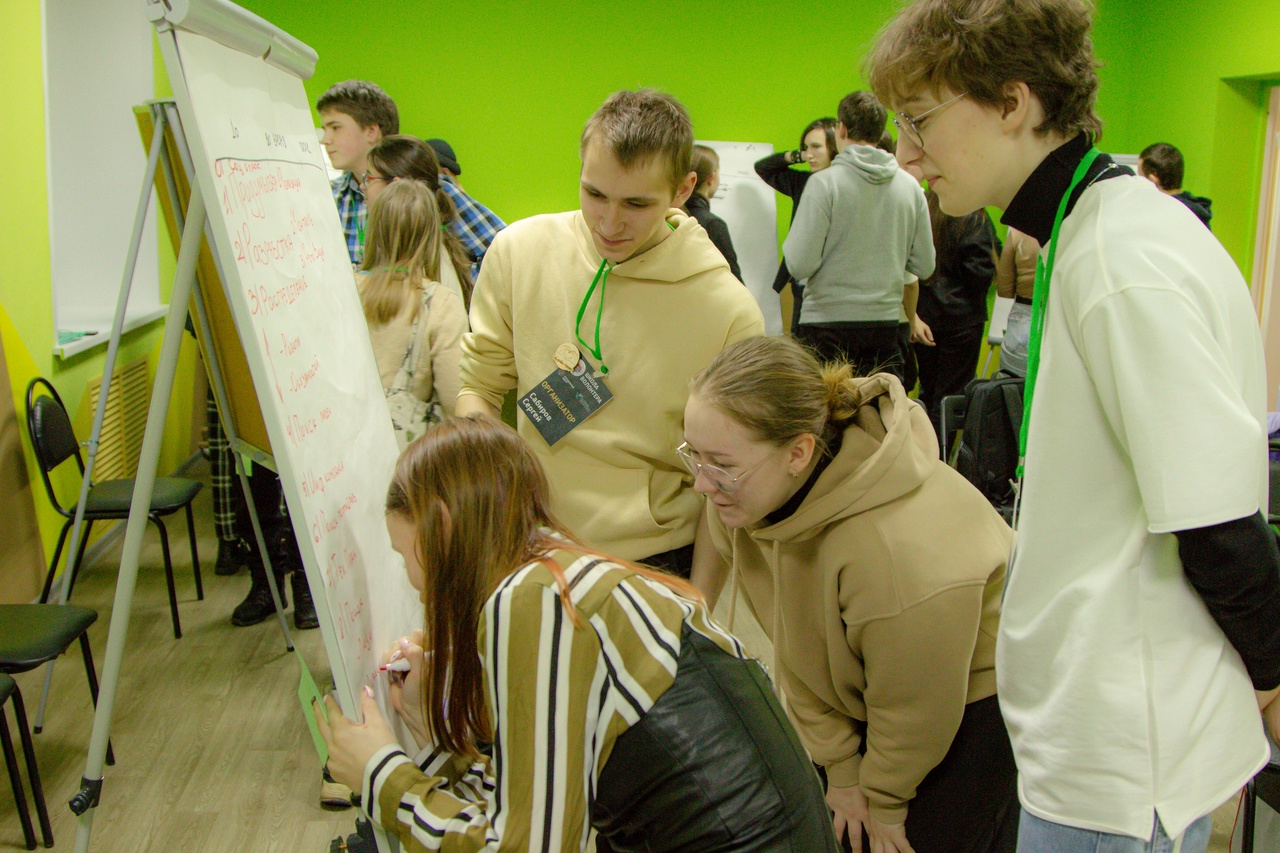 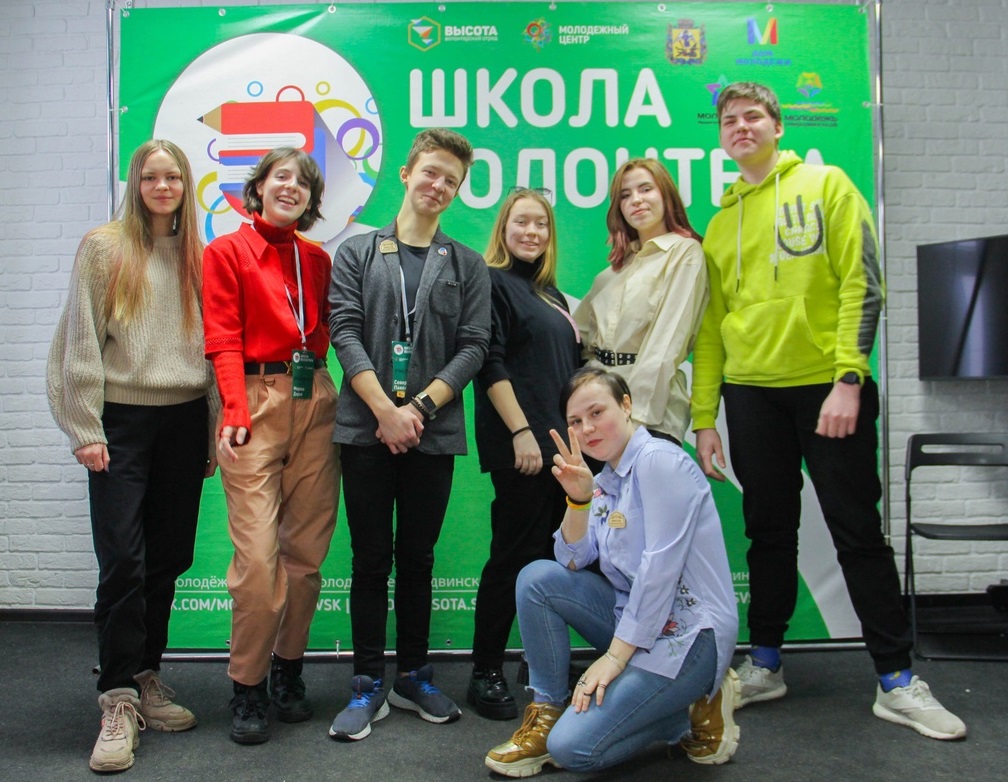 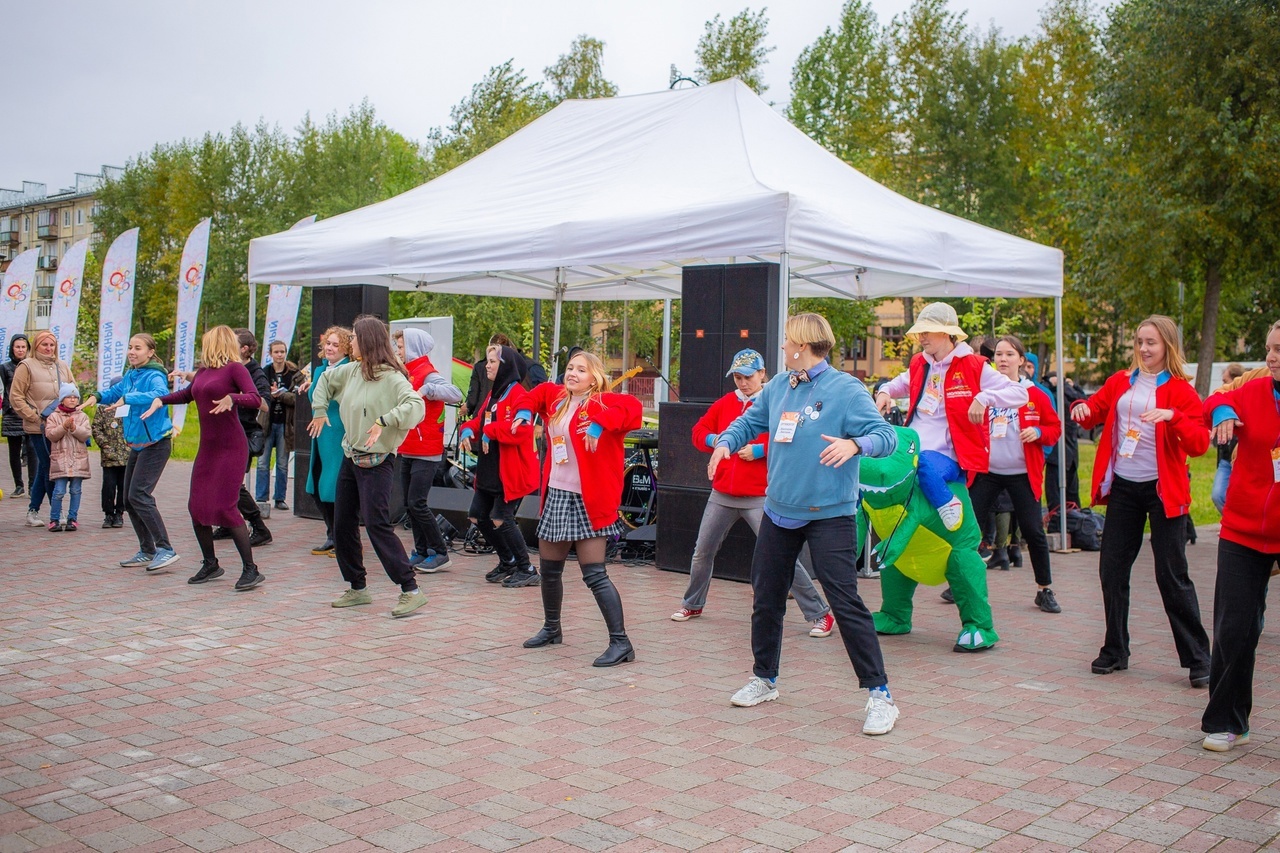 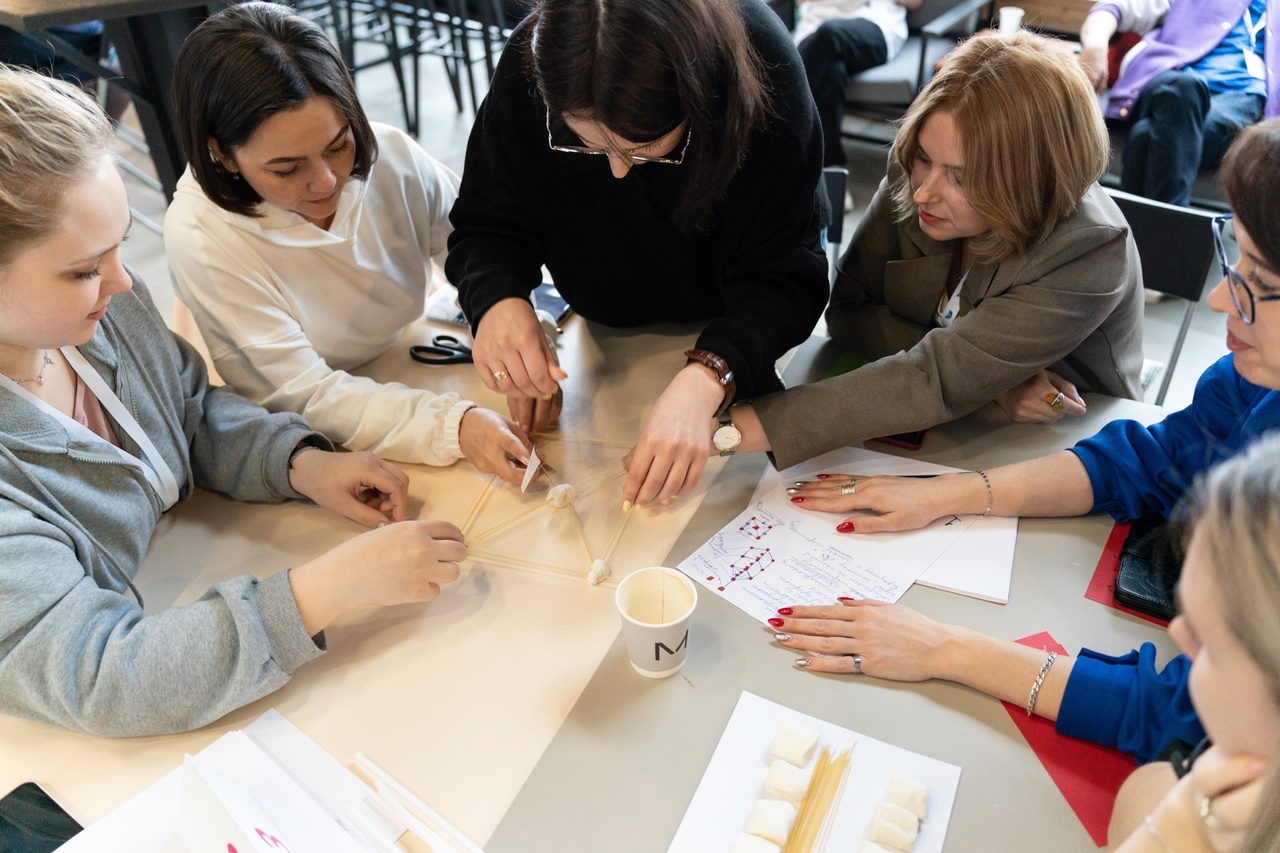 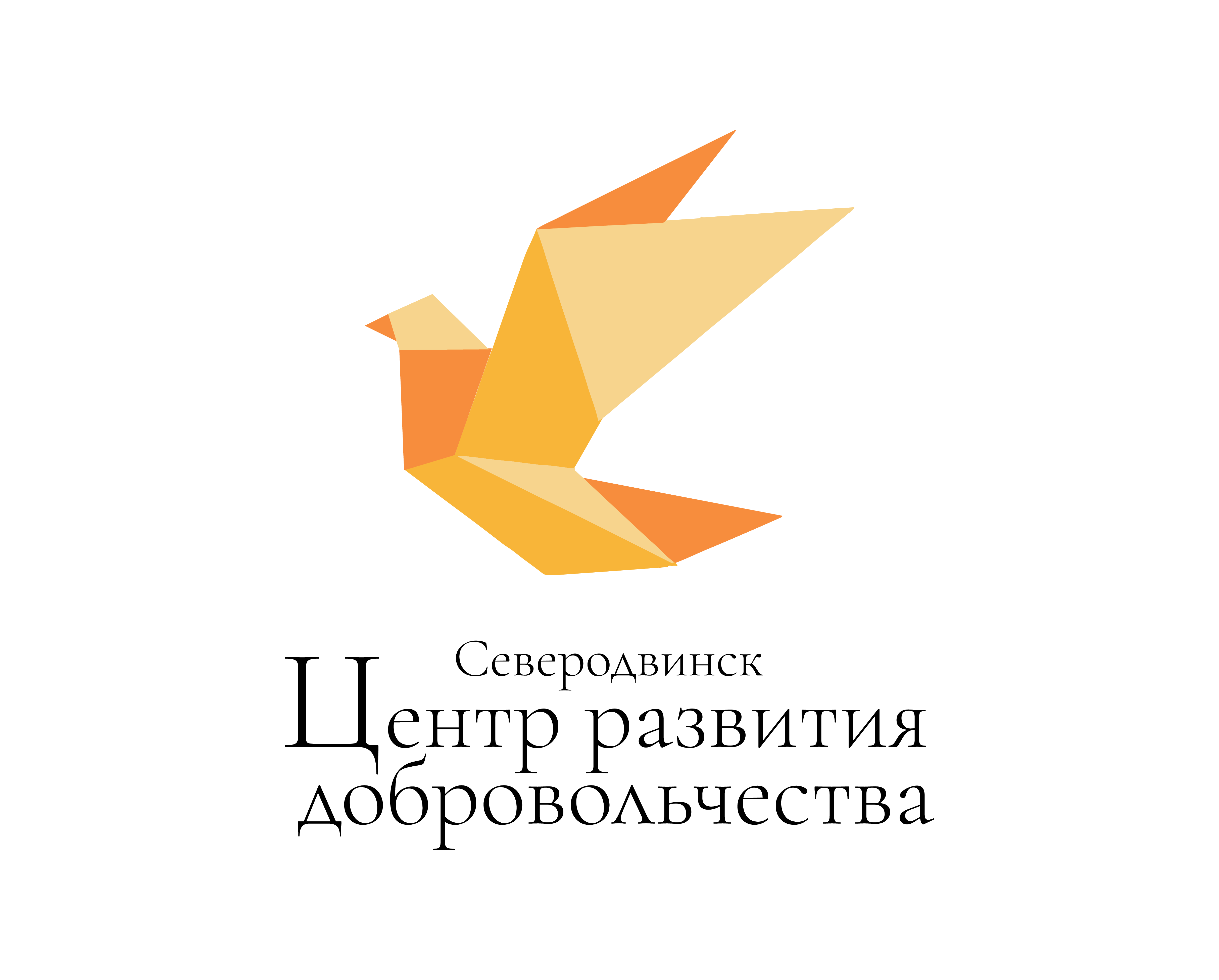 МОТИВАЦИОННЫЕ МЕРОПРИЯТИЯ
Муниципальный конкурс «Доброволец Северодвинска»
Номинации: 
 Доброволец года
Доброволец года – лидер добровольческой (волонтерской) деятельности
Доброволец года в направлении «Экологическое добровольчество»
 «Медиаволонтер»
 «Событийное волонтерство»
 «Социальное волонтерство»
 «Культурное волонтерство»
 «Патриотическое добровольчество»
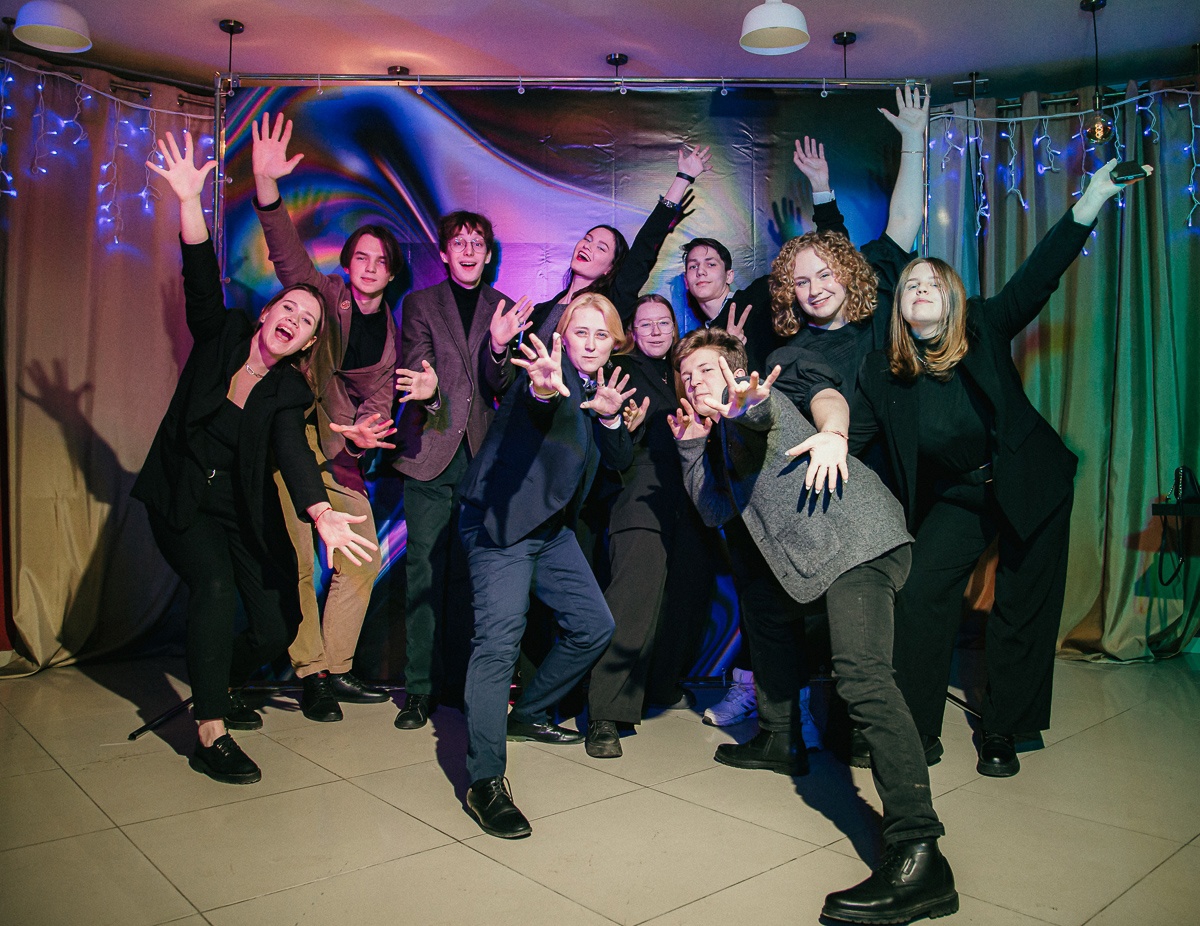 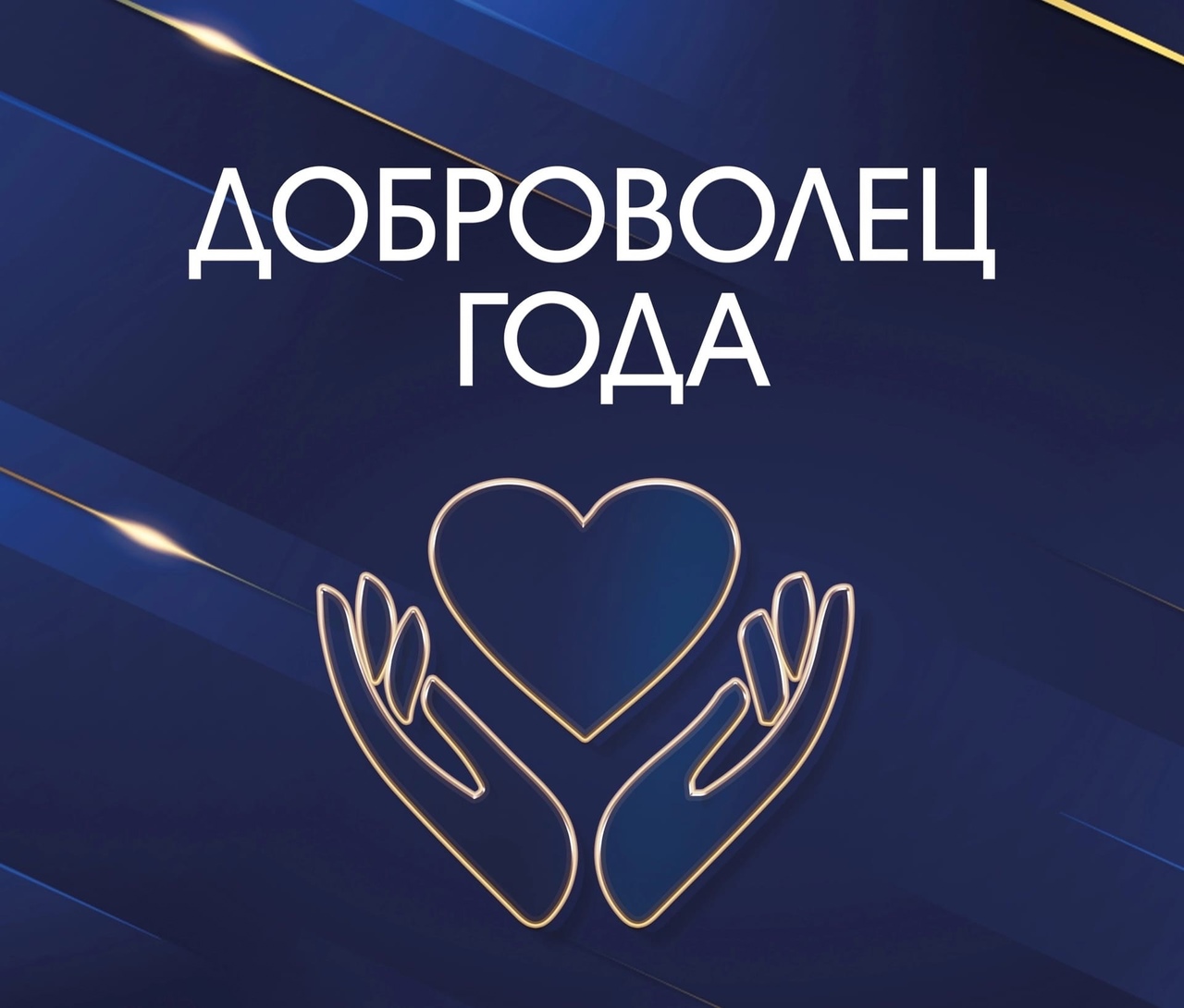 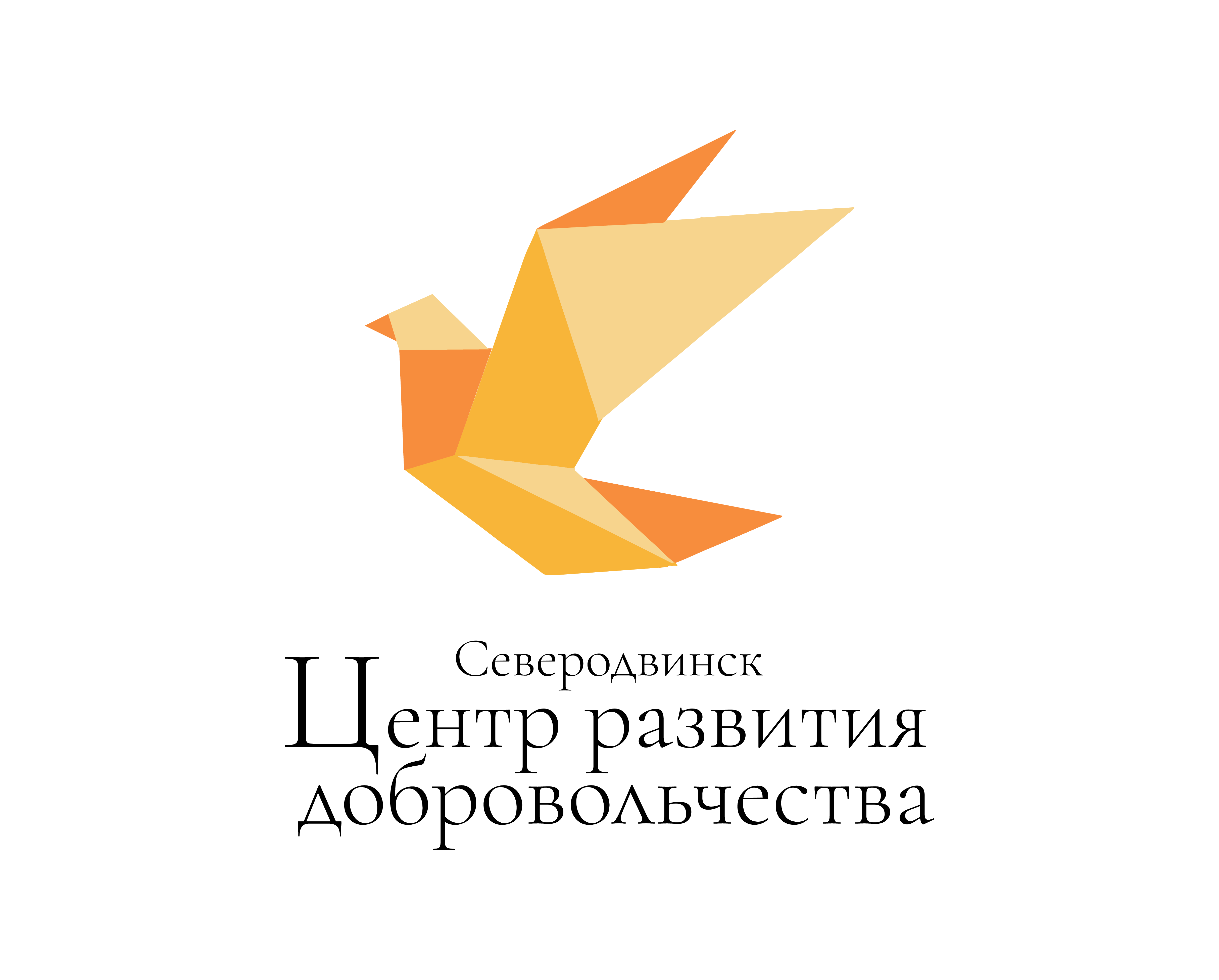 НАПРАВЛЕНИЯ ДОБРОВОЛЬЧЕСТВА
Экологическое – «Чистые игры»
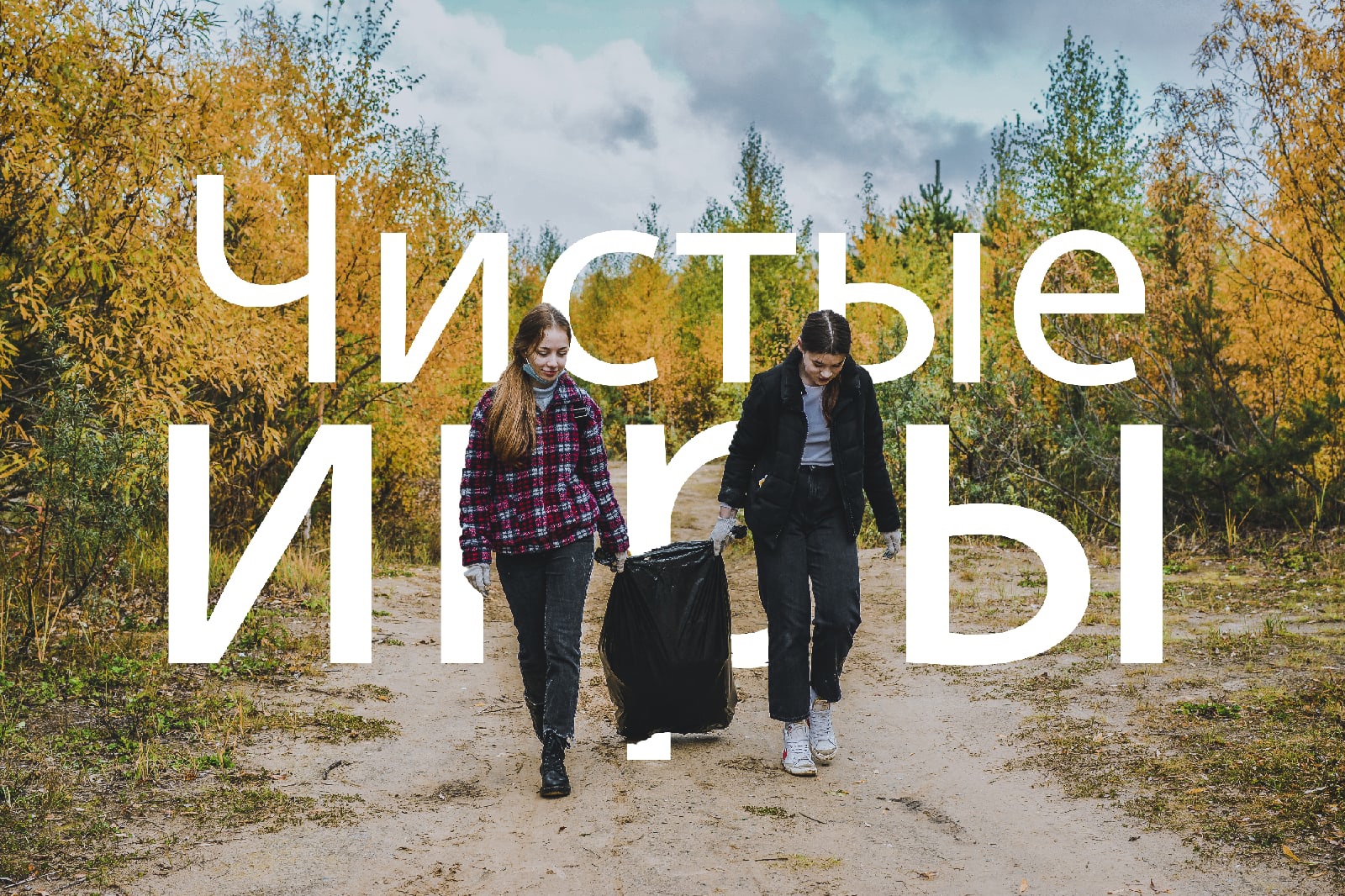 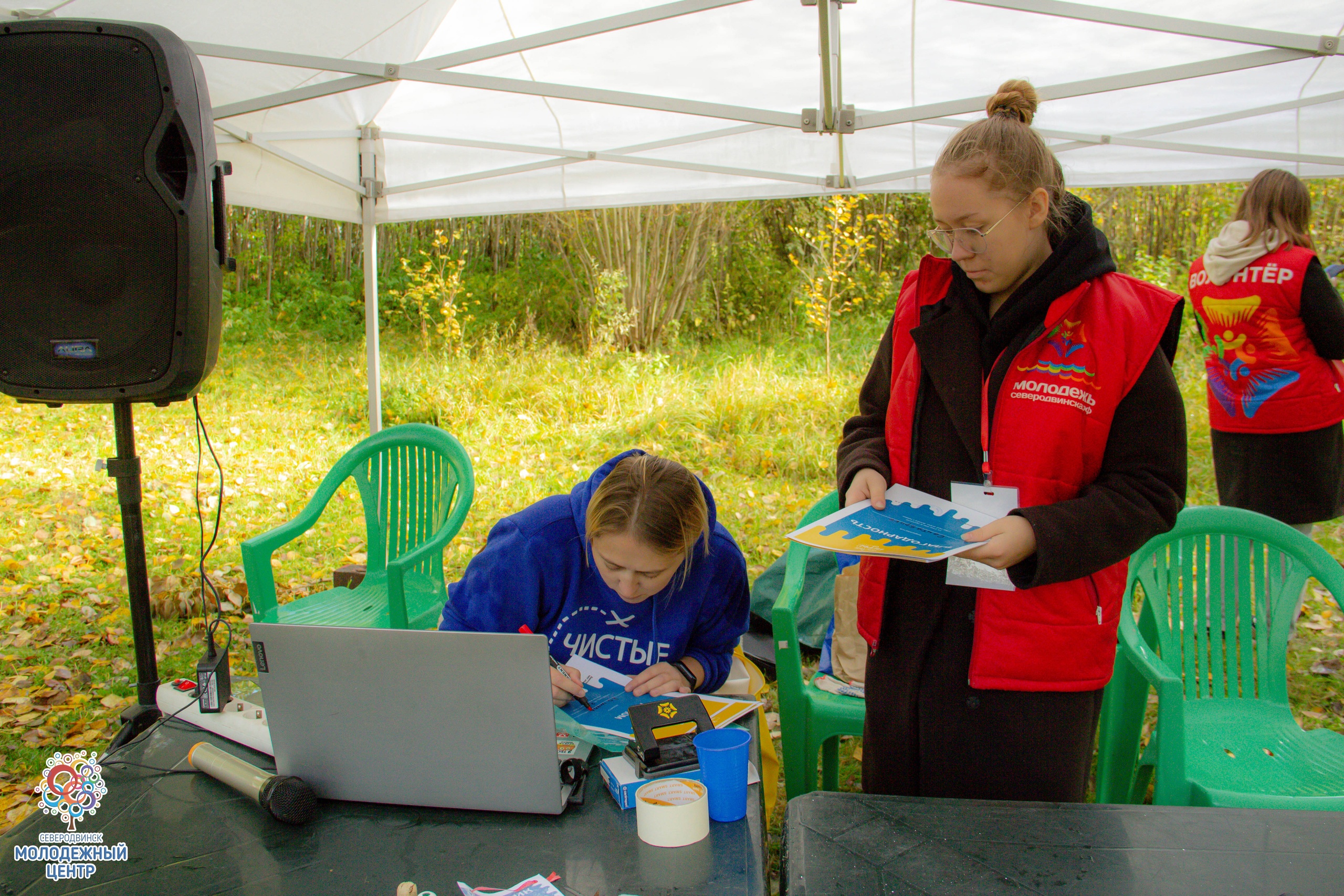 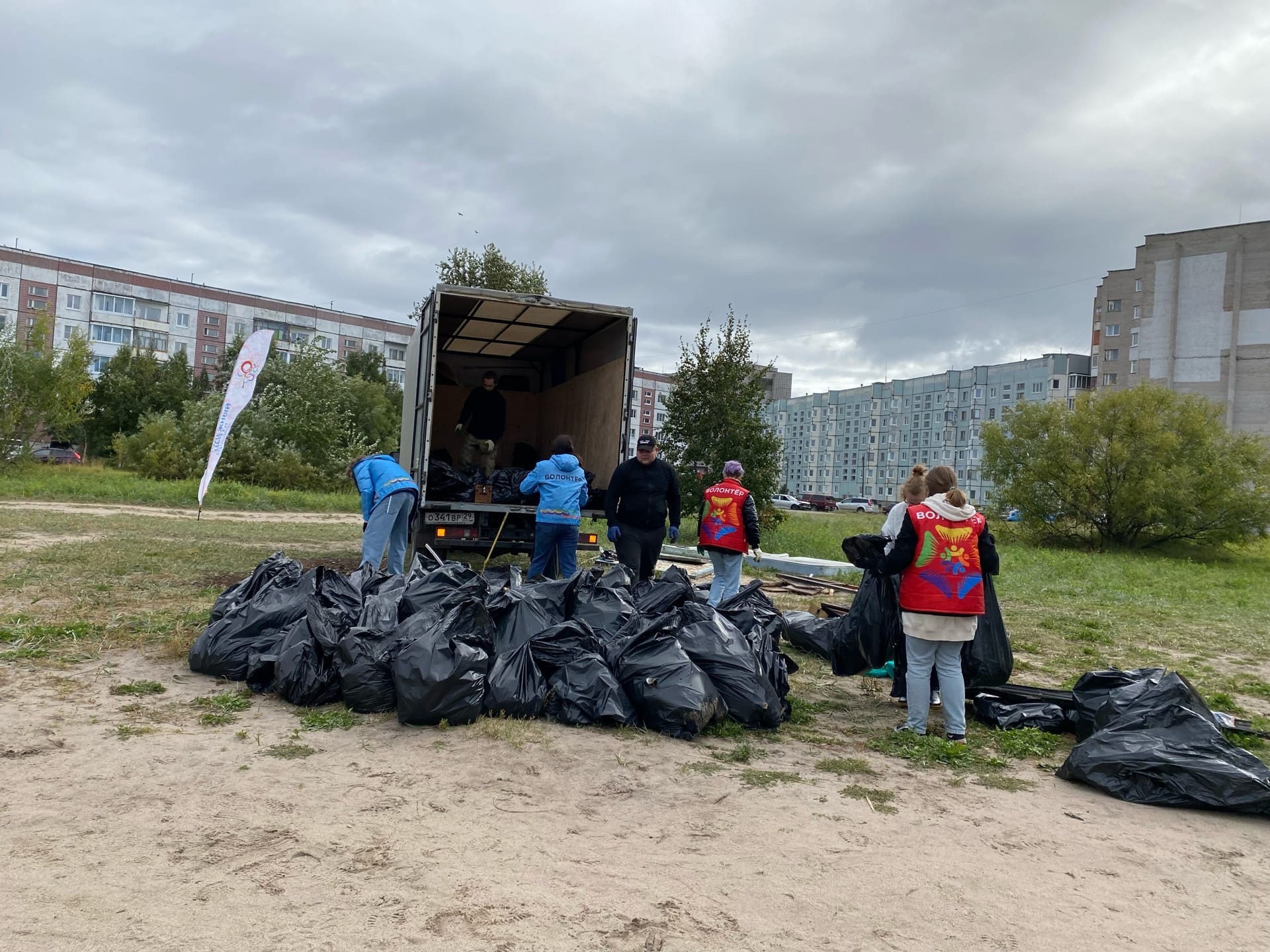 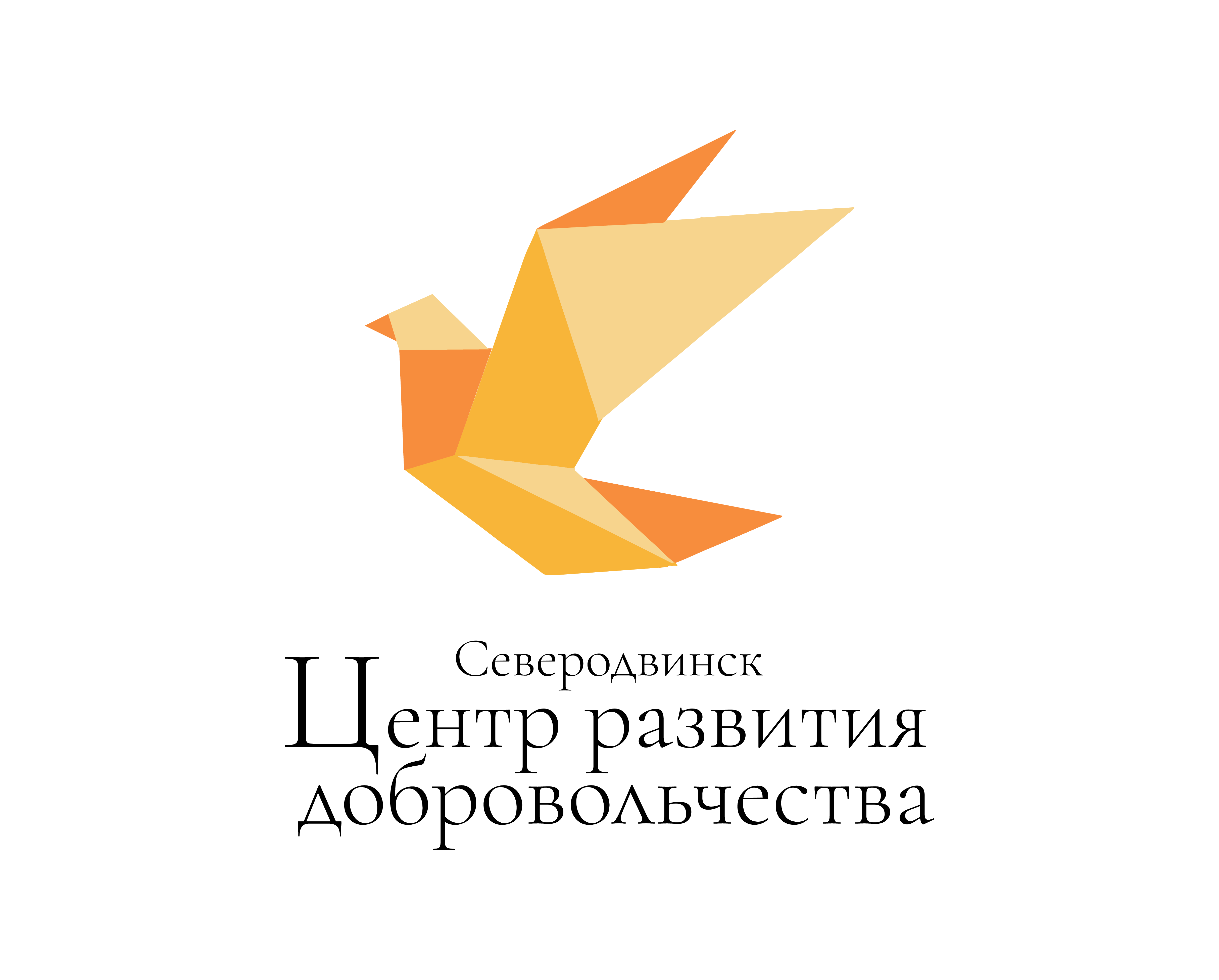 НАПРАВЛЕНИЯ ДОБРОВОЛЬЧЕСТВА
Спортивное
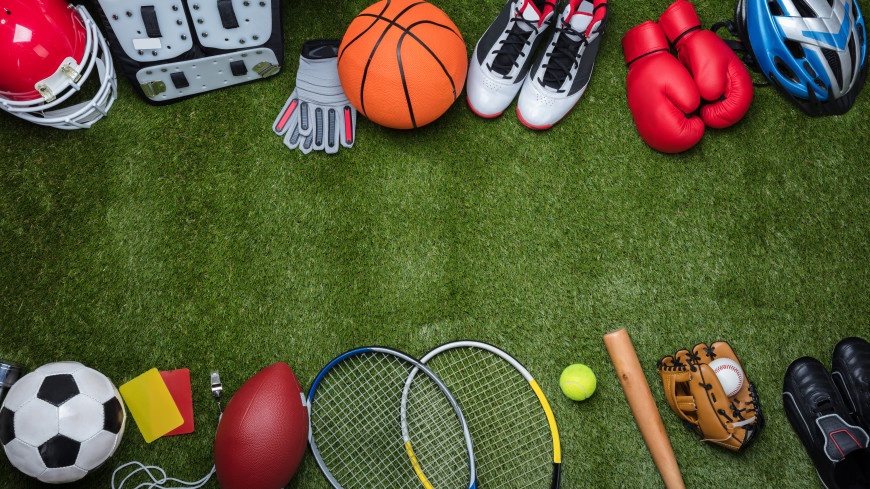 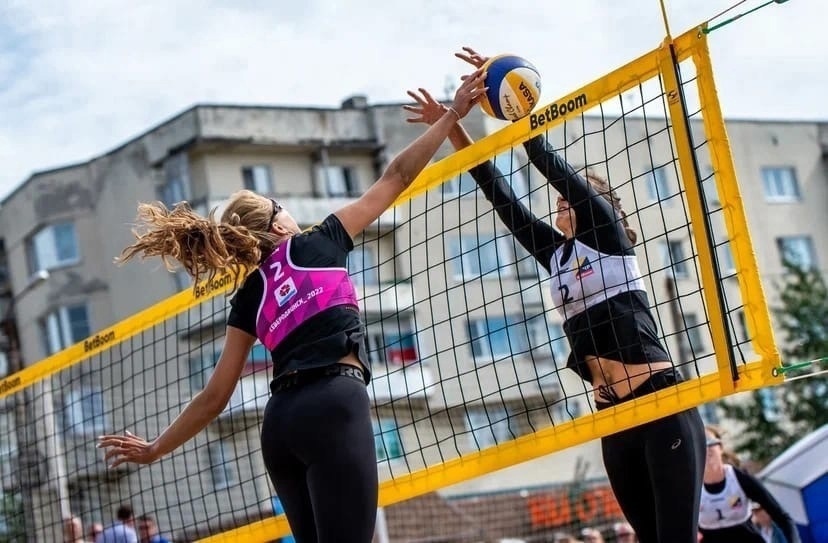 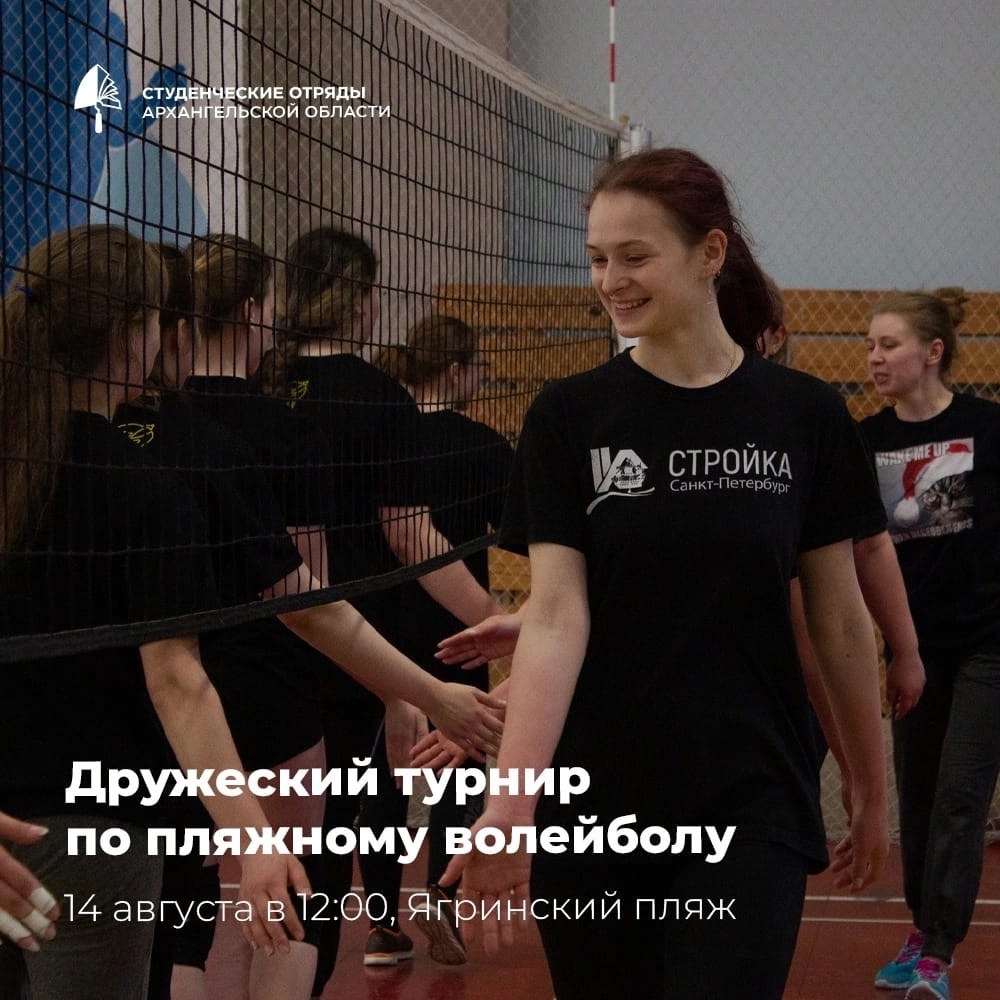 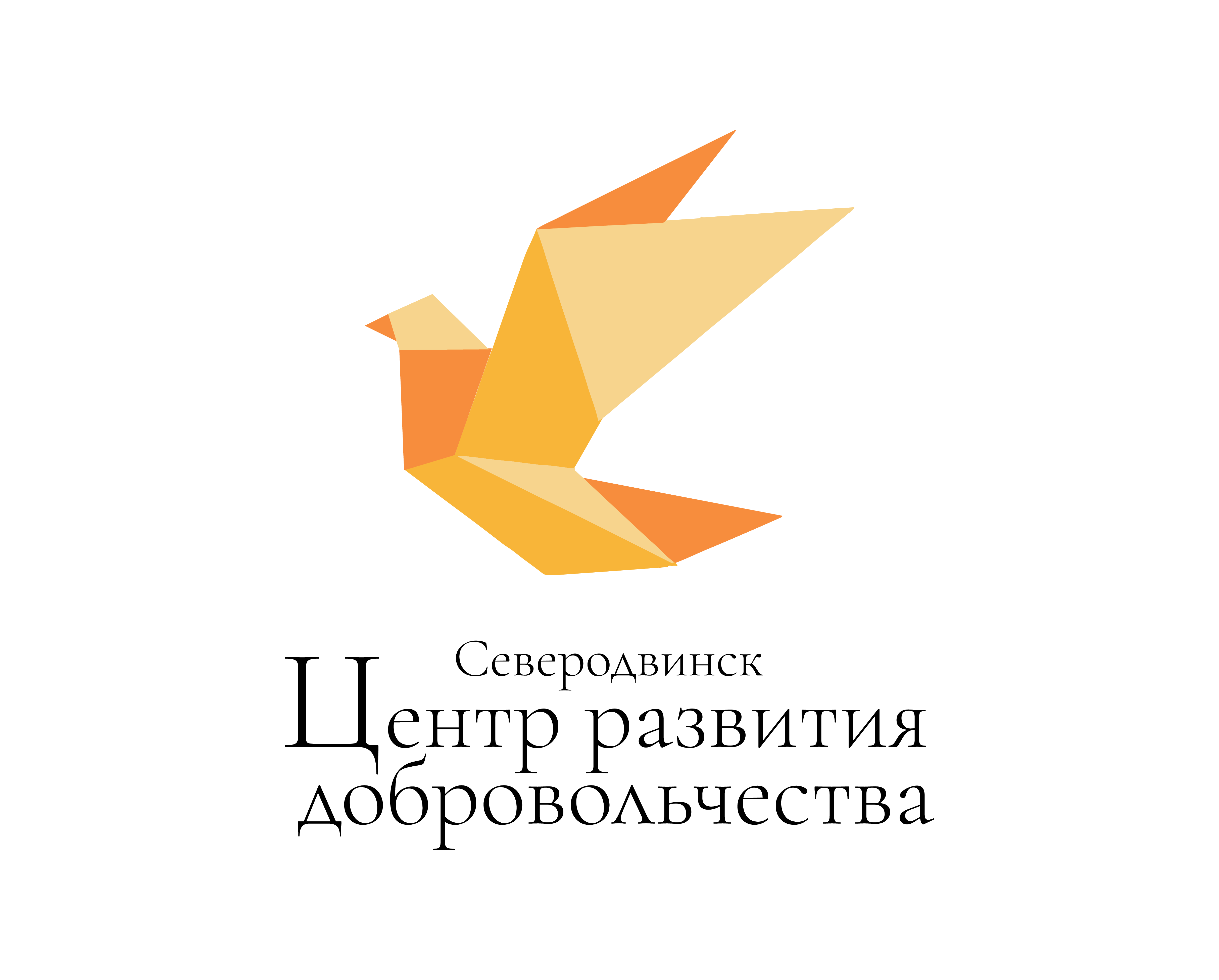 НАПРАВЛЕНИЯ ДОБРОВОЛЬЧЕСТВА
Волонтеры комфортной городской среды
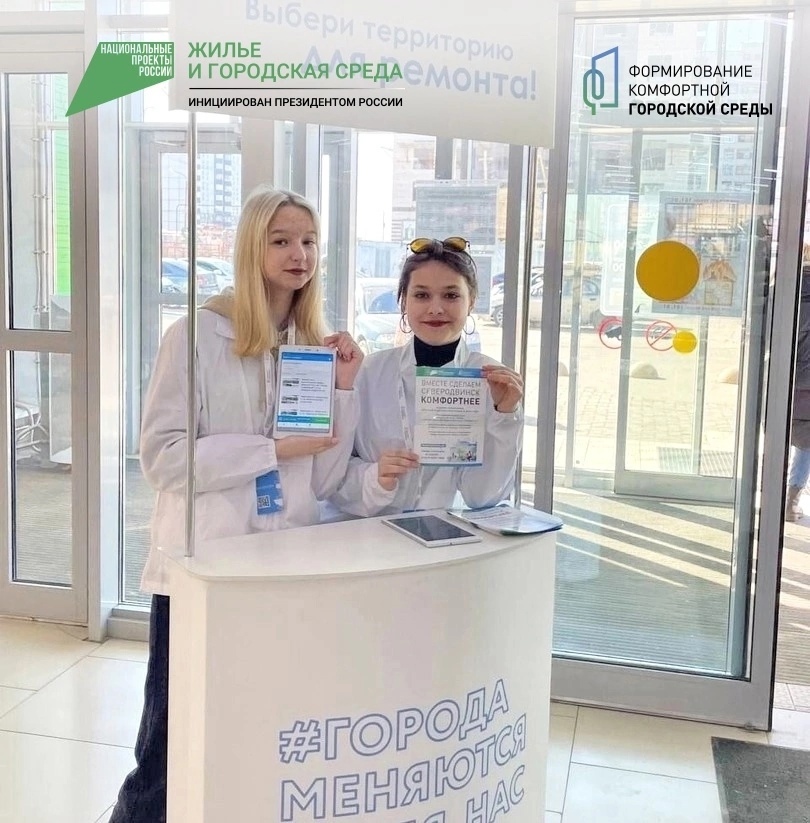 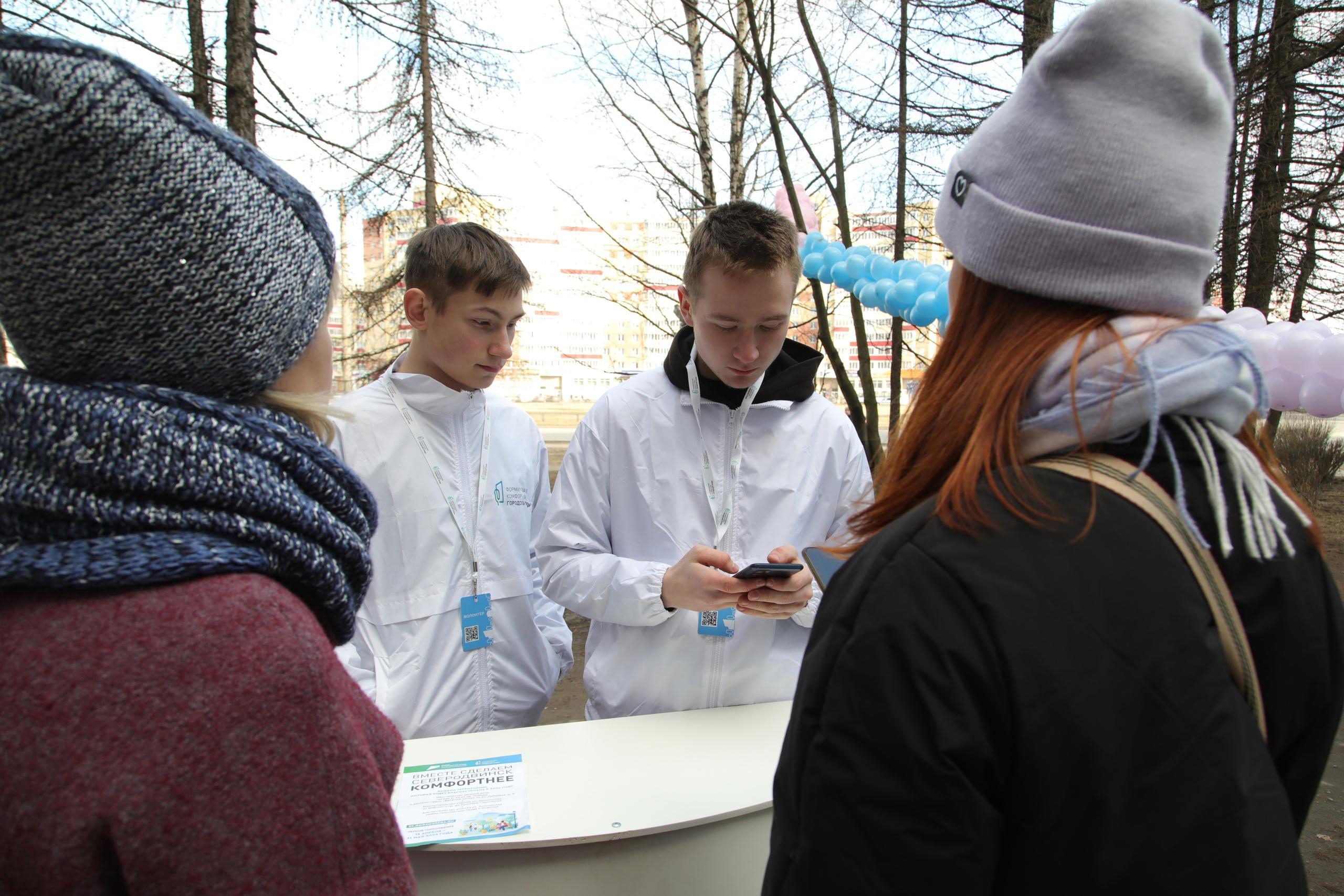 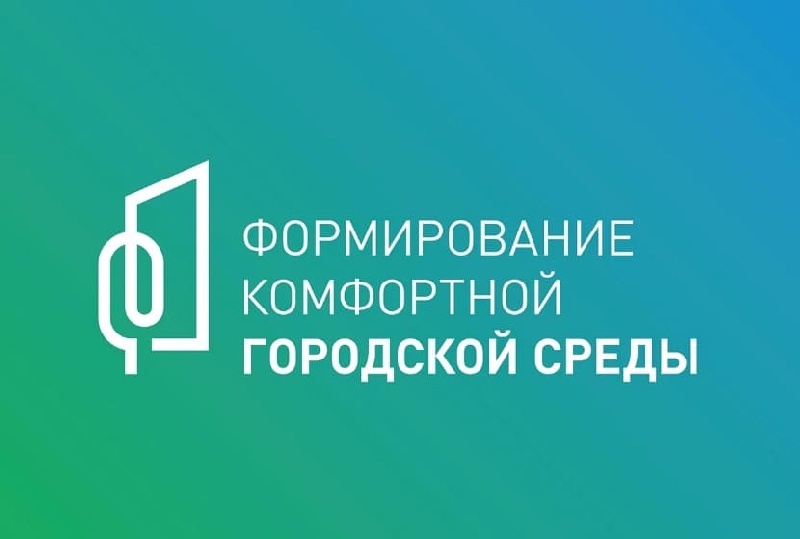 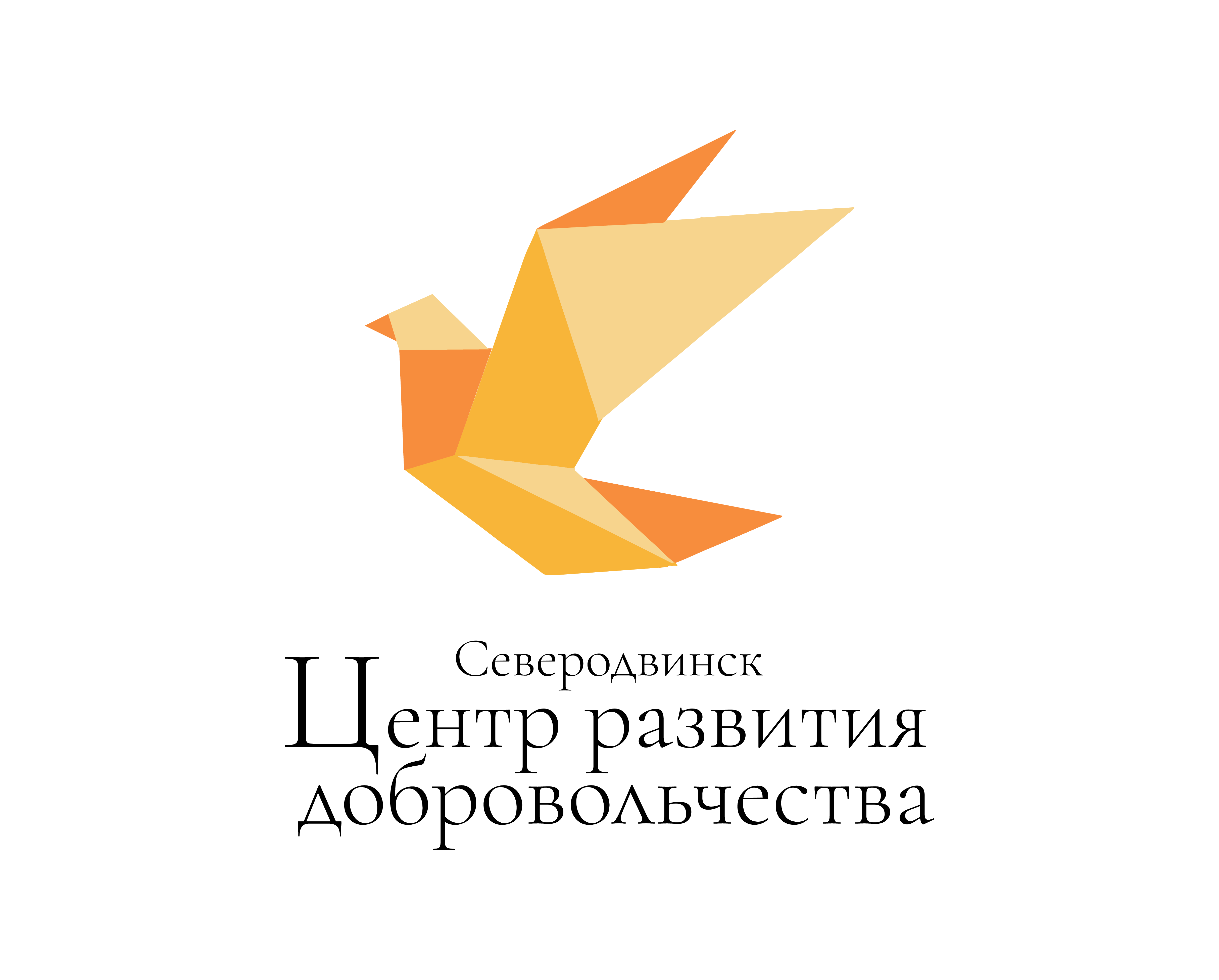 НАПРАВЛЕНИЯ ДОБРОВОЛЬЧЕСТВА
Социальное
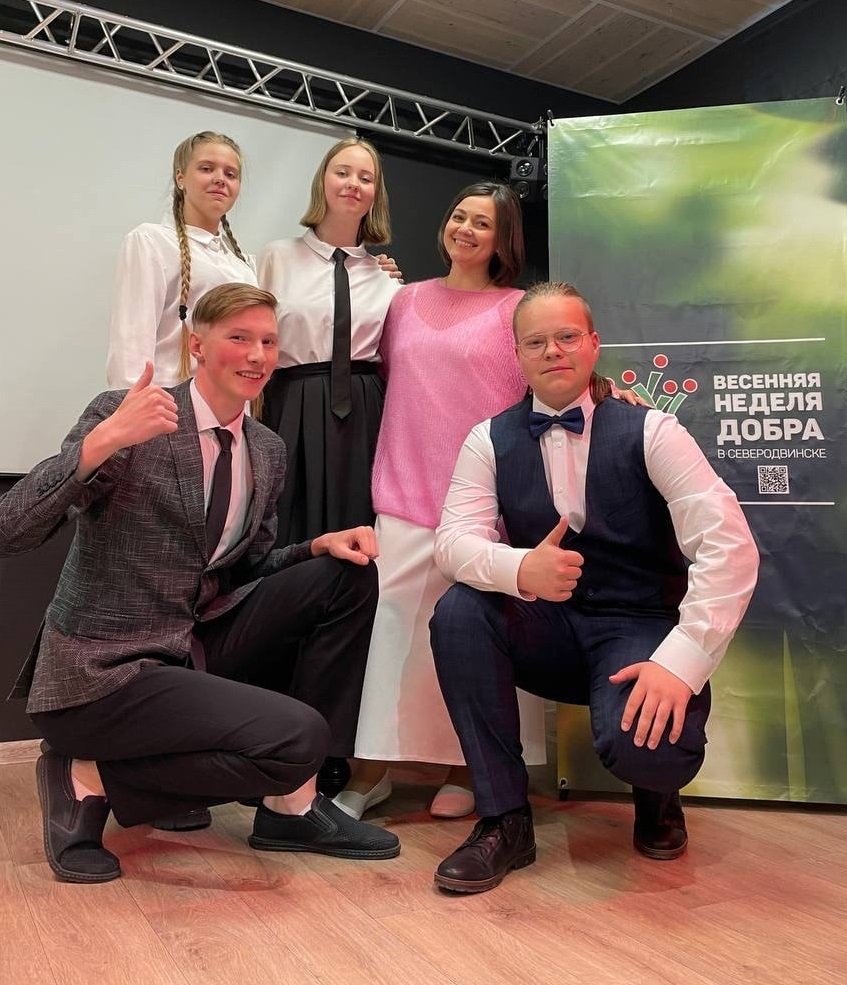 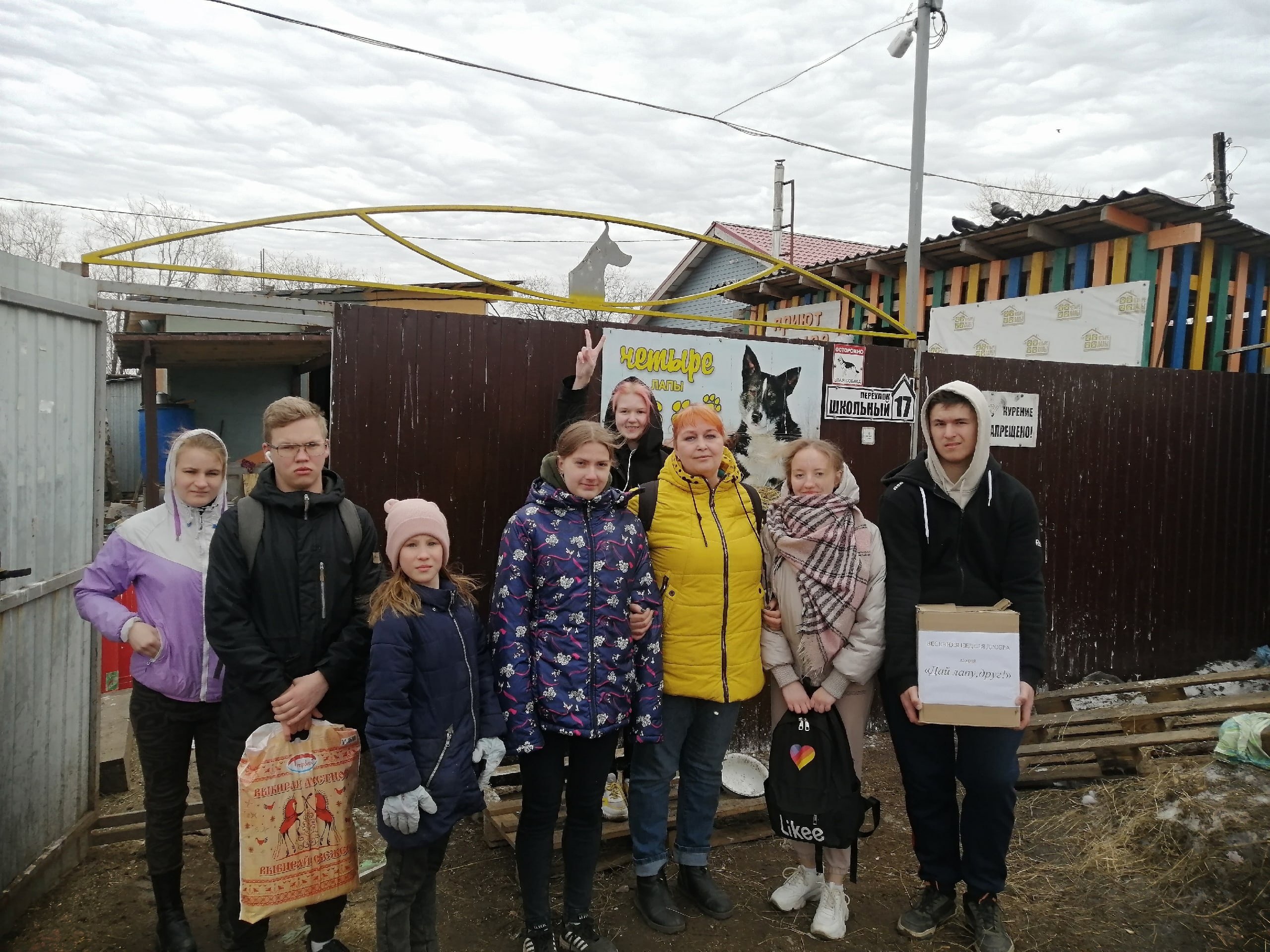 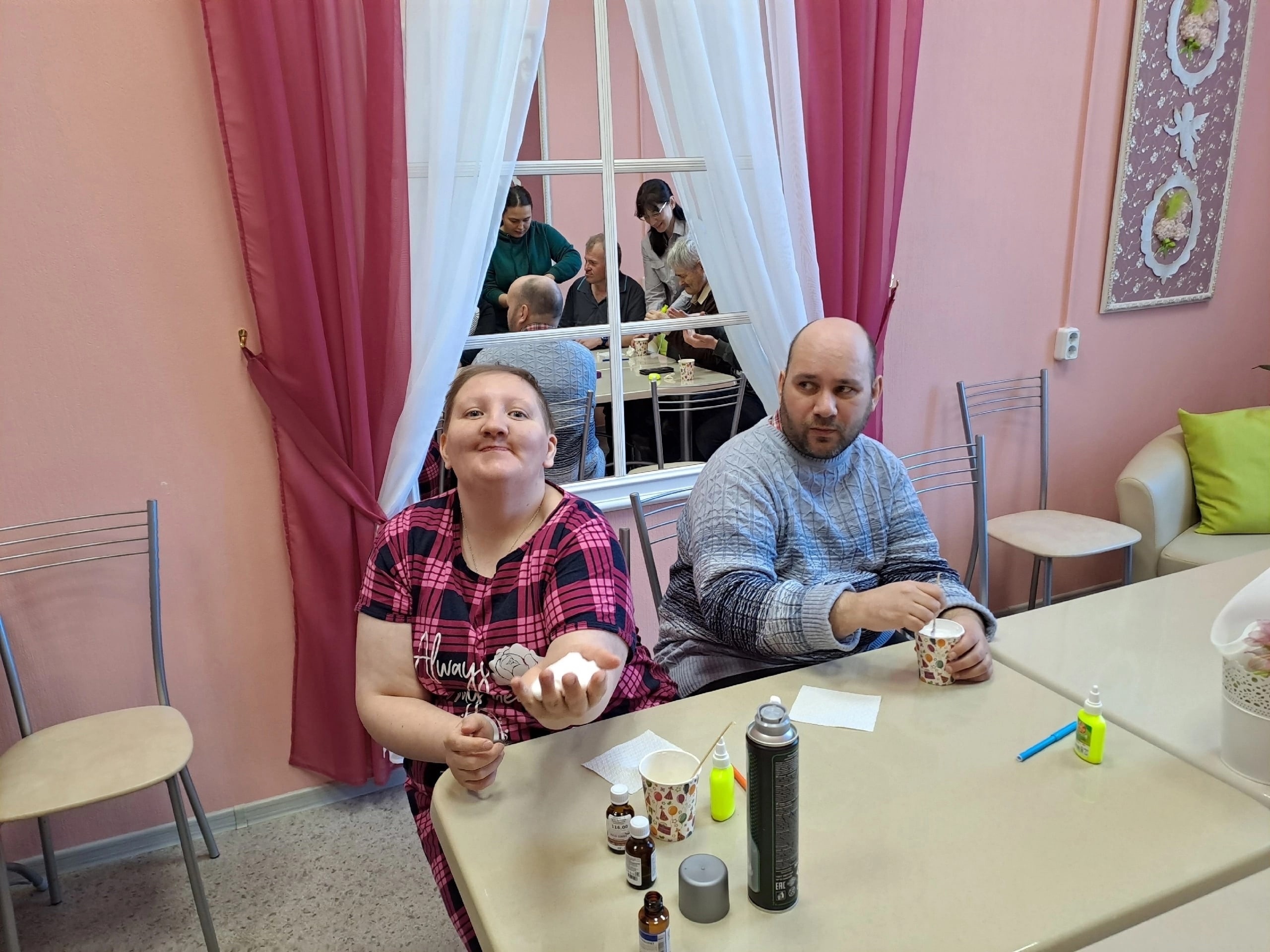 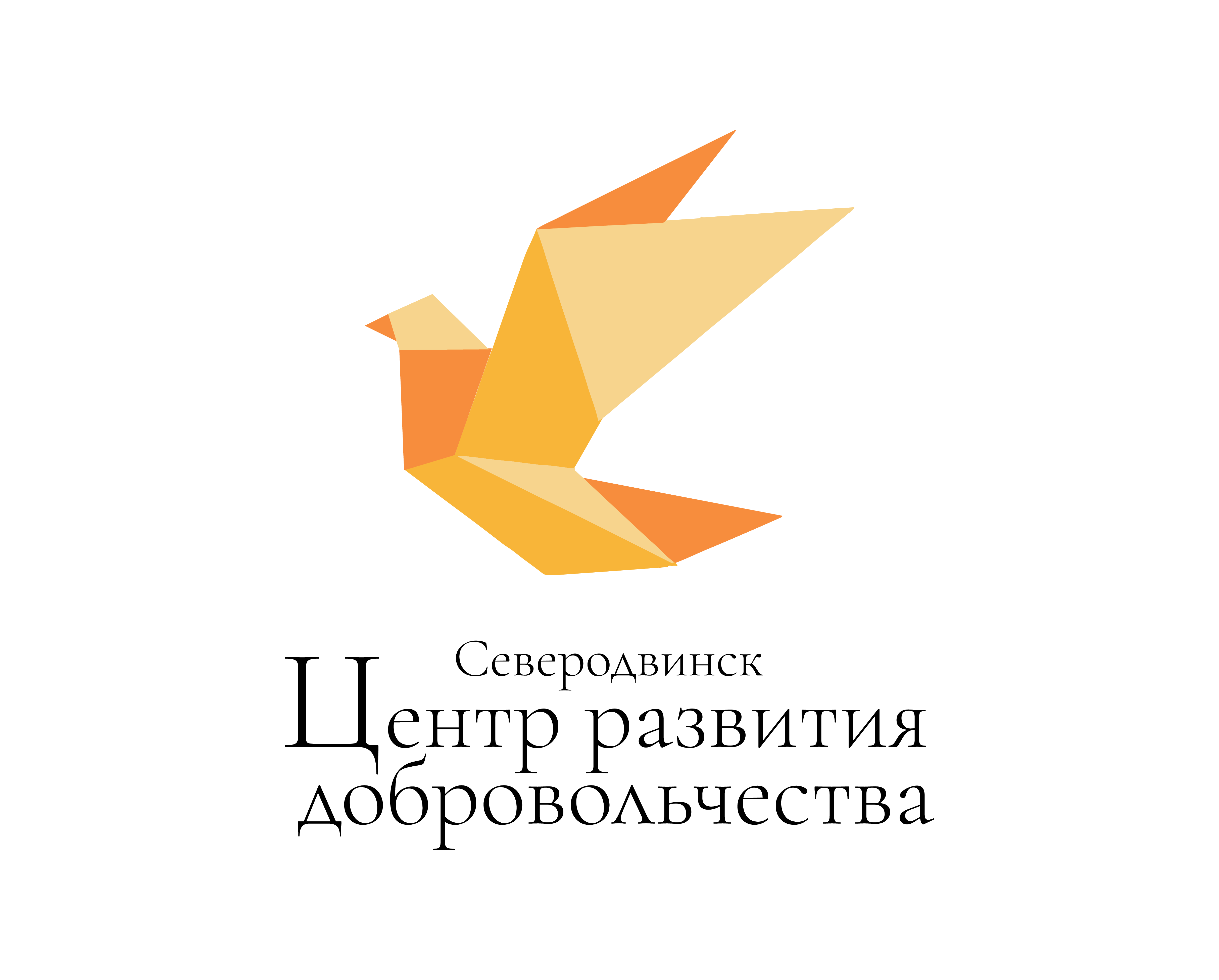 НАПРАВЛЕНИЯ ДОБРОВОЛЬЧЕСТВА
Медицинское волонтерство – ПСО «Север»
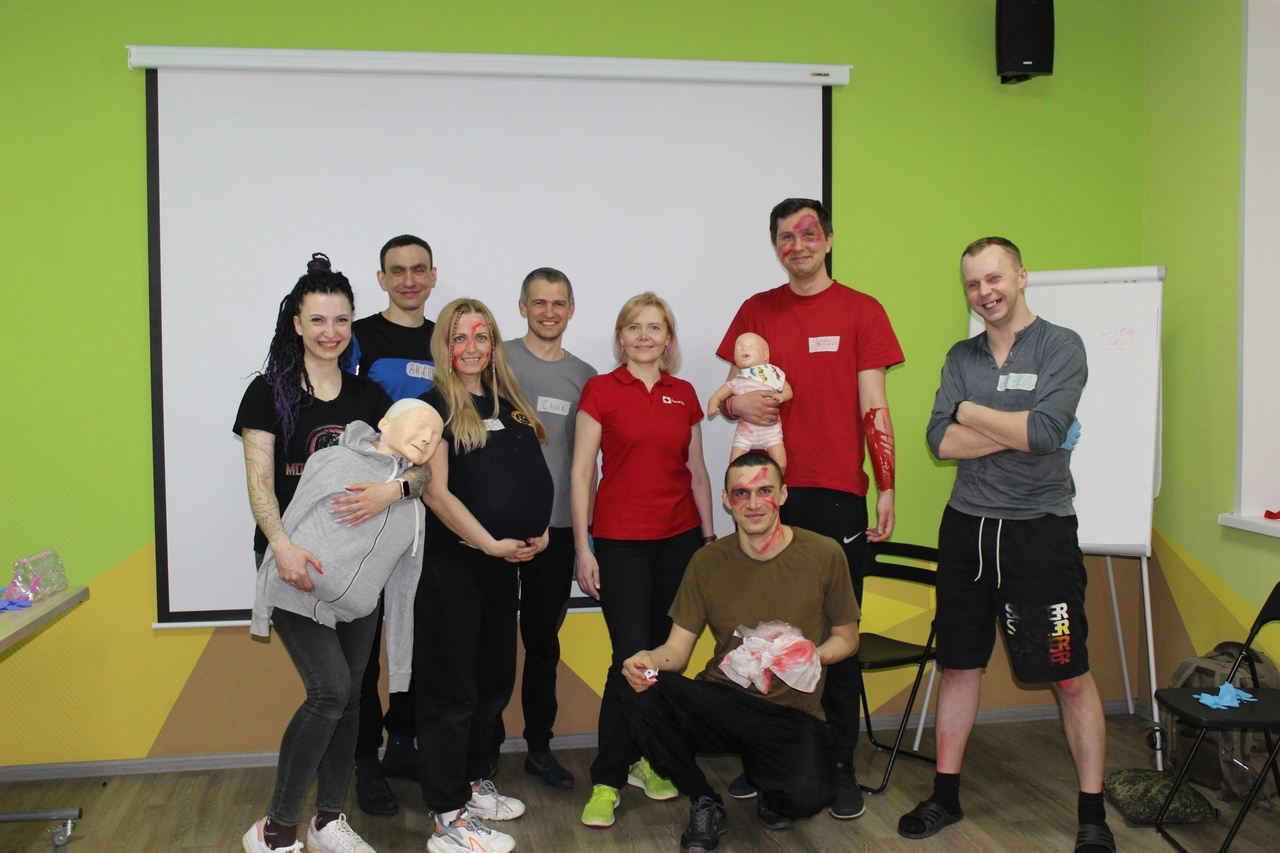 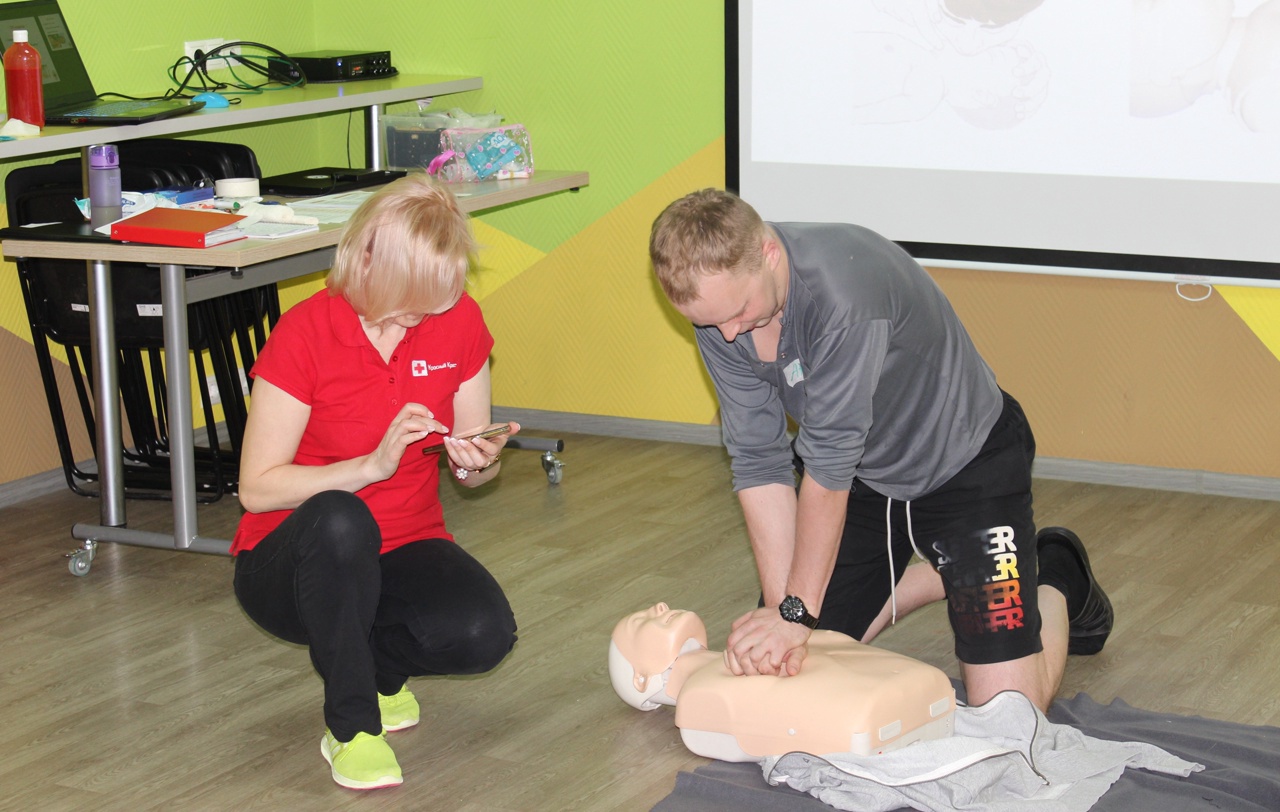 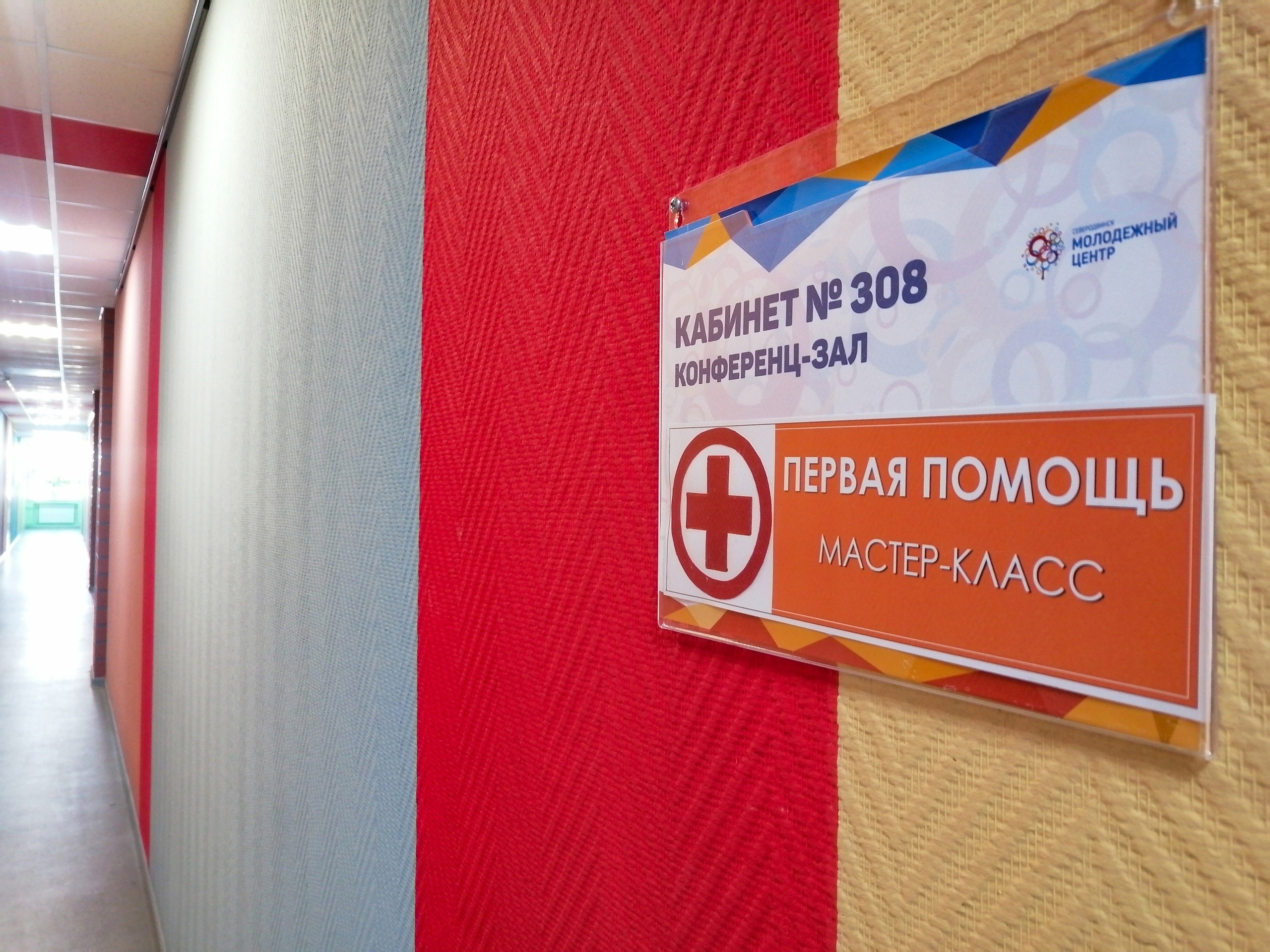 ИНФОРМАЦИОННОЕ СОПРОВОЖДЕНИЕ  ДОБРОВОЛЬЧЕСКОГО ДВИЖЕНИЯ
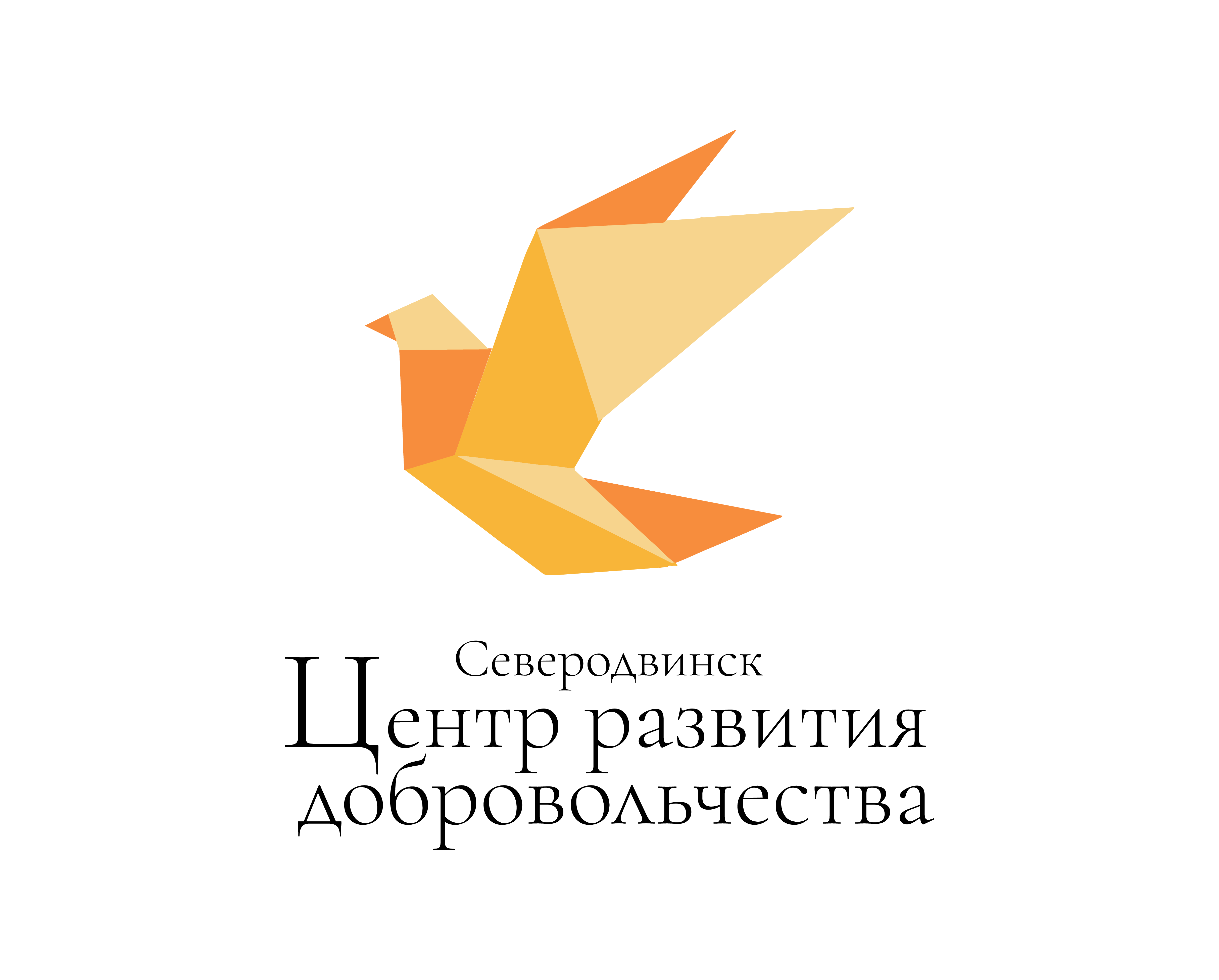 Центр добровольчества
Молодежный центр
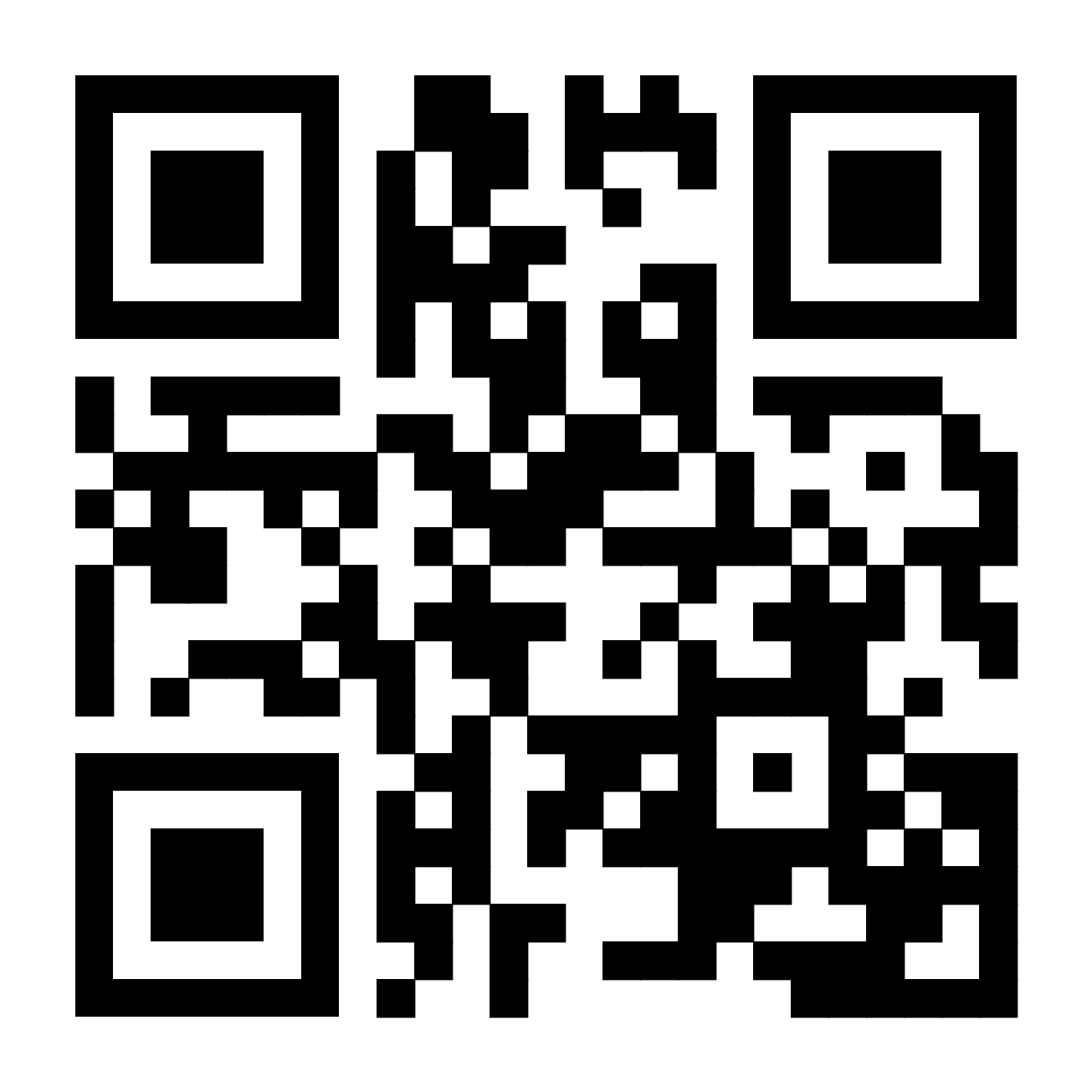 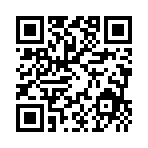 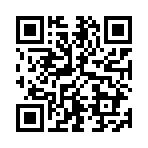 DOBRO.RU